Sustainable Research
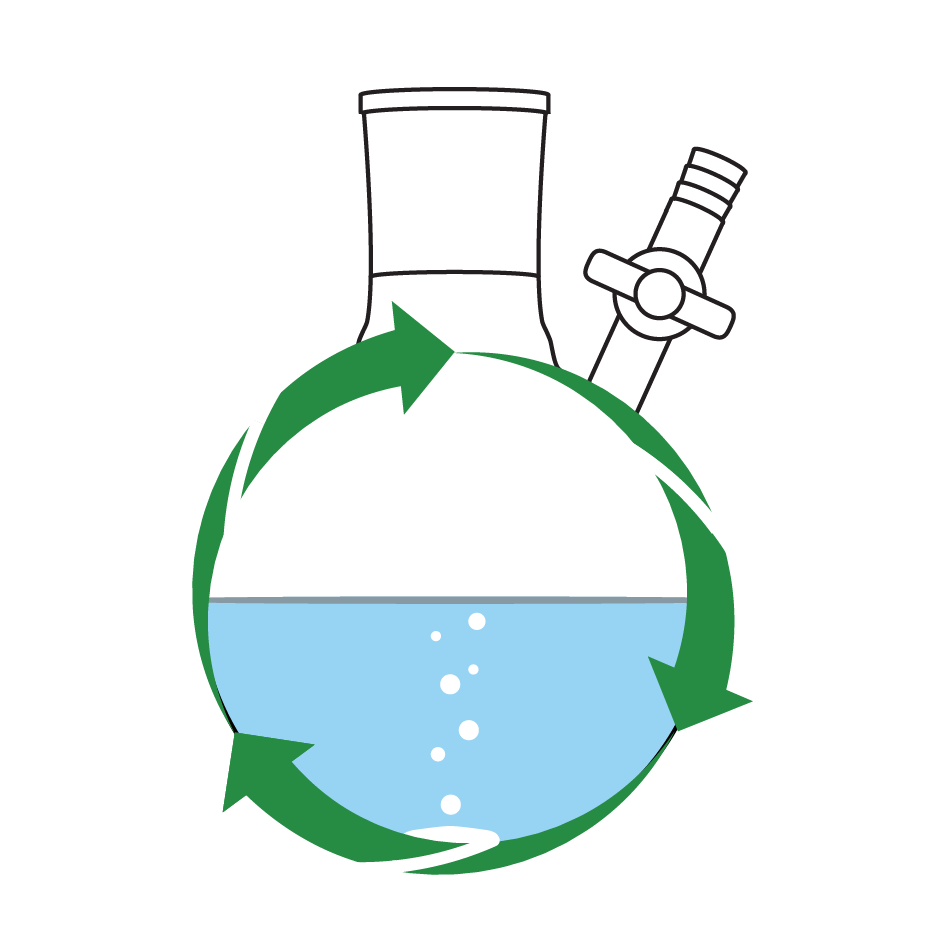 Towards Greener Research, Together
17-06-2021, Brian McCarthy (brian.mccarthy@kemi.uu.se)
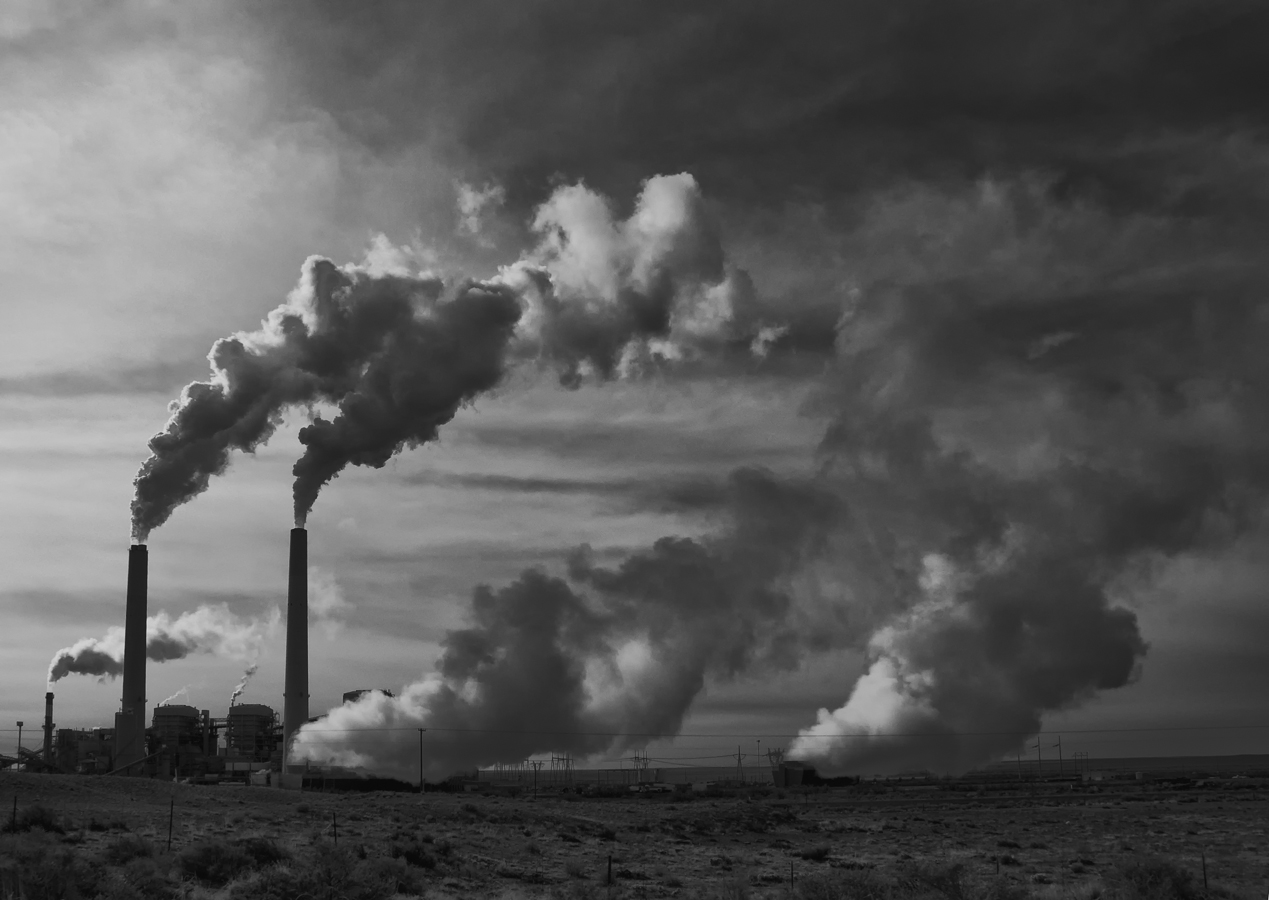 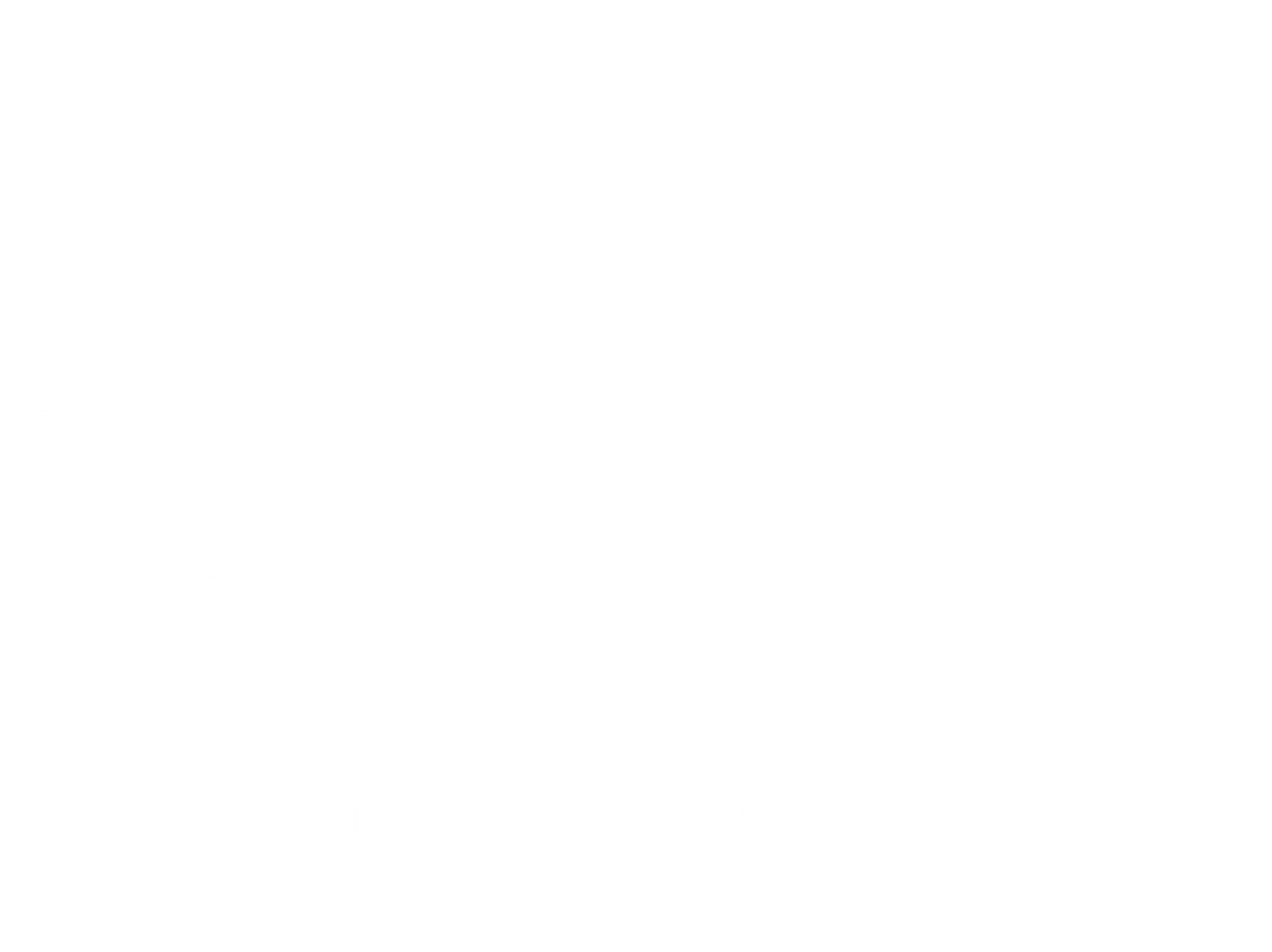 cheminfo.com
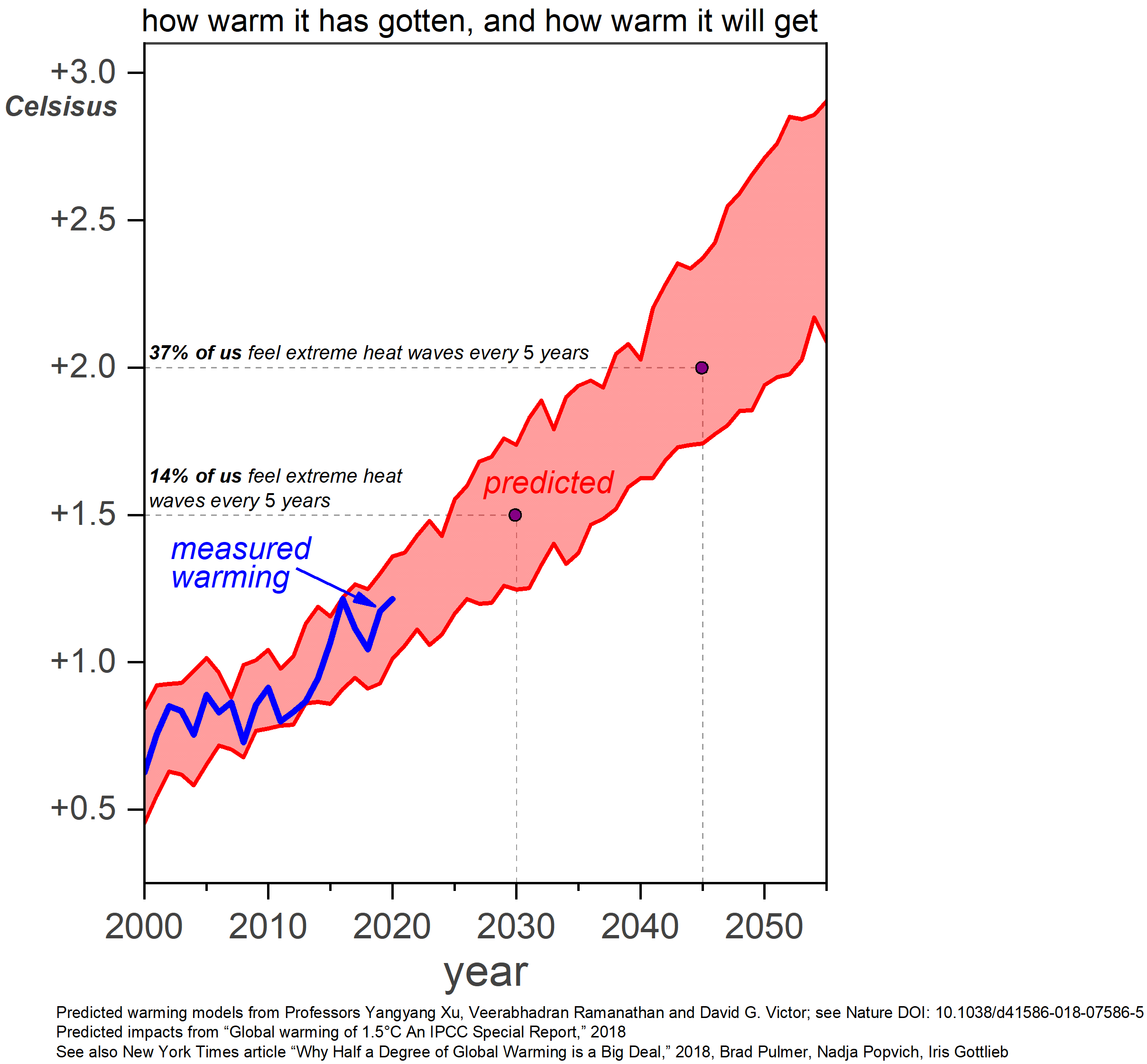 @chemdavis
Predicted warming models from Professors Yangyang Xu, Veerabhadran Ramanathan and David G. Victor; see Nature DOI: 10.1038/d41586-018-07586-5
Predicted impacts from “Global warming of 1.5°C An IPCC Special Report,” 2018
See also New York Times article “Why Half a Degree of Global Warming is a Big Deal,” 2018, Brad Pulmer, Nadja Popvich, Iris Gottlieb
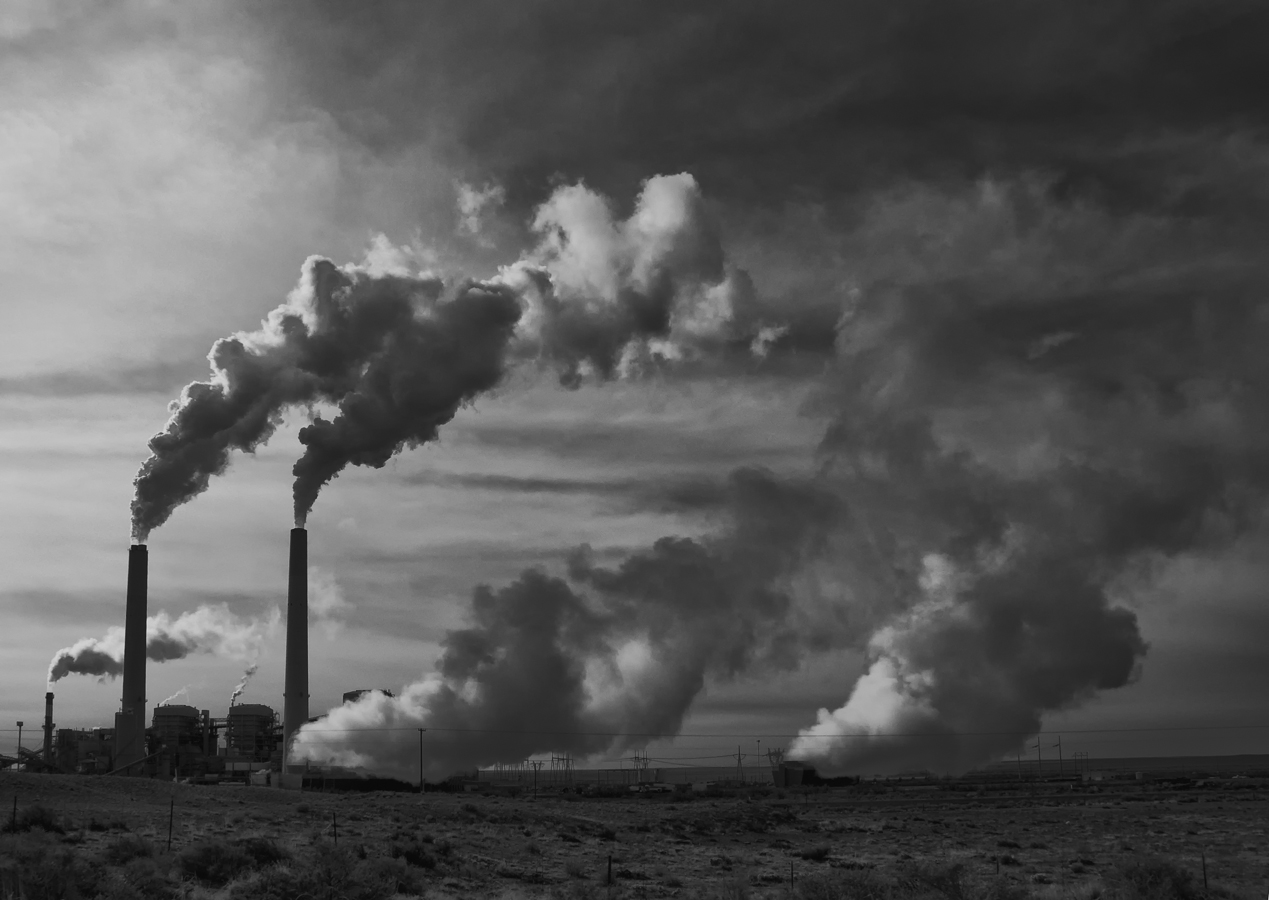 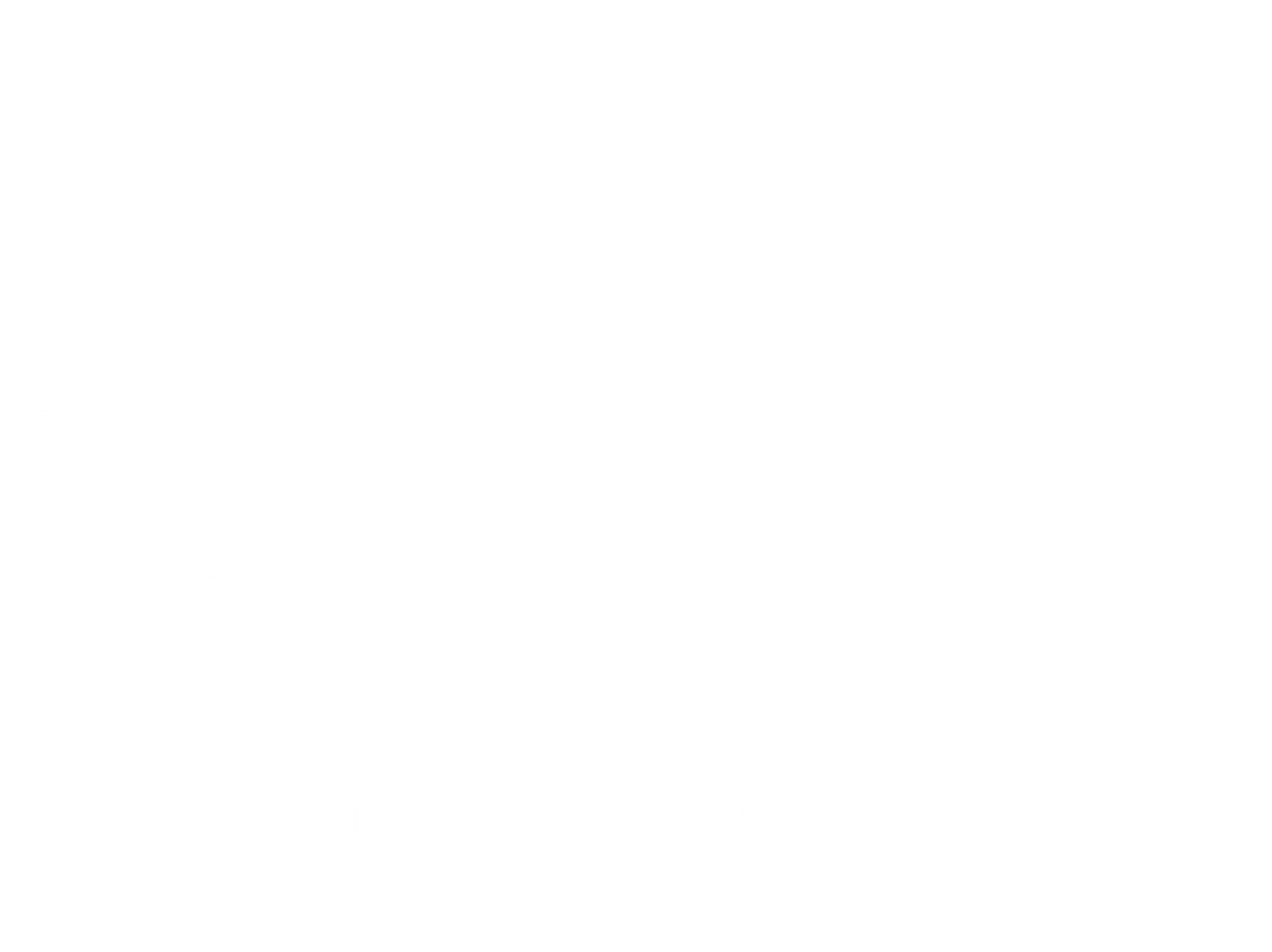 But wait…our traditional way of doing research & sharing our research is not very sustainable!
cheminfo.com
Huge thanks to…
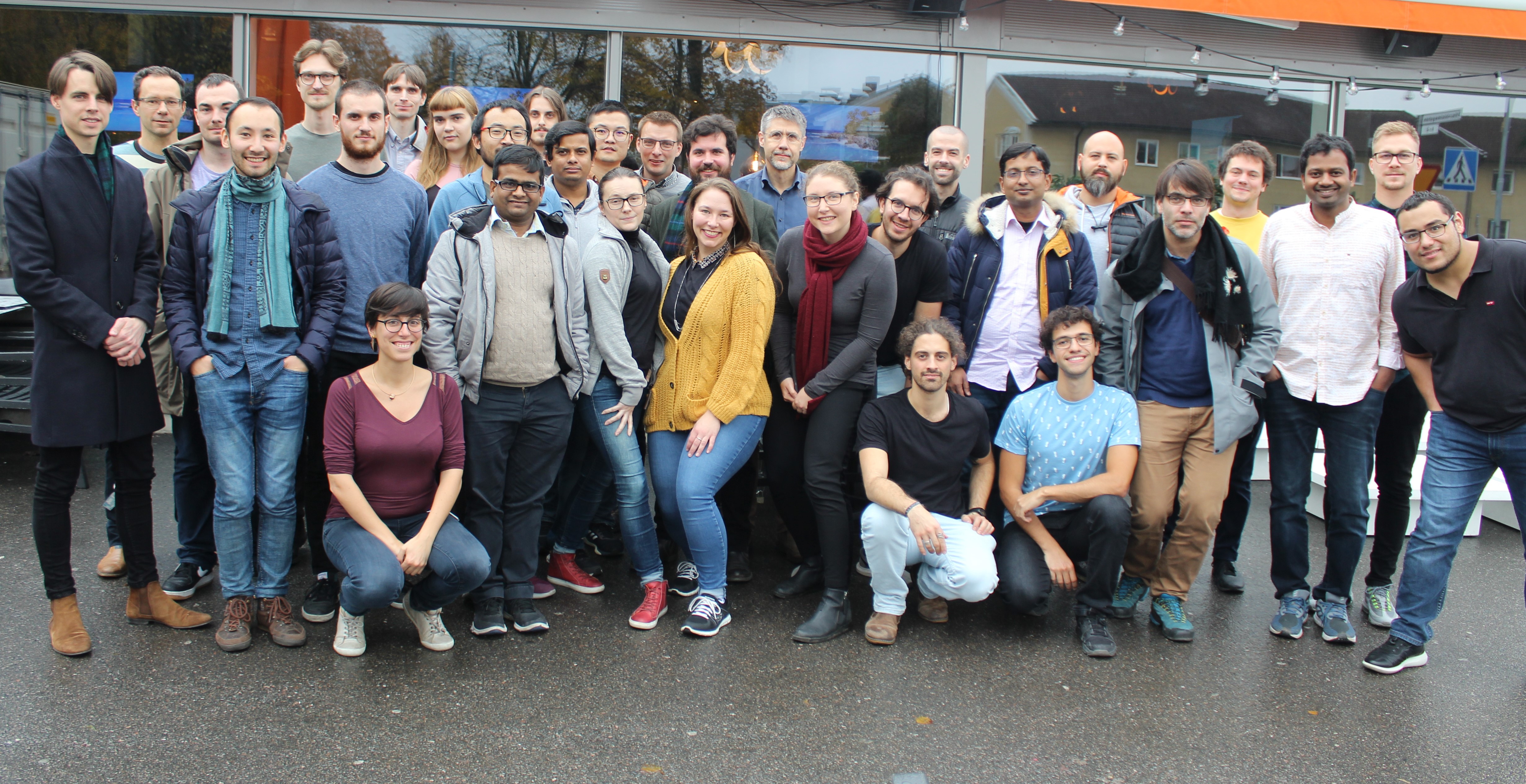 Researchers & Students
SMC Faculty & Staff
Emilie Matheiu
Anna Beiler
Holly Redman
Jordann Wells
Ashleigh Castner
Leandro Cid 	Gomes
Nina Suremann
Maxime Laurans
Kamal Hossain
Wanja Gschwind
Anna Arkhypchuk
Anders Thapper
Andreas Orthaber
Sascha Ott
Sven Johansson
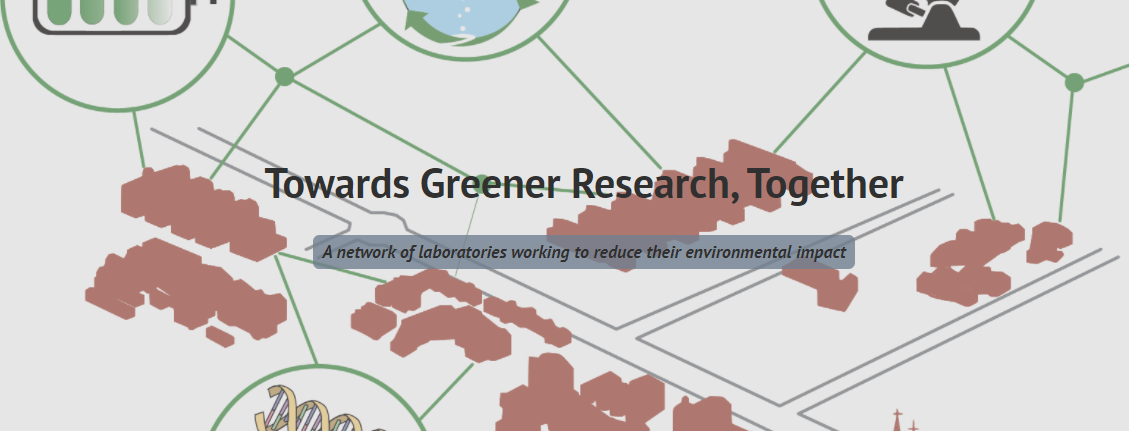 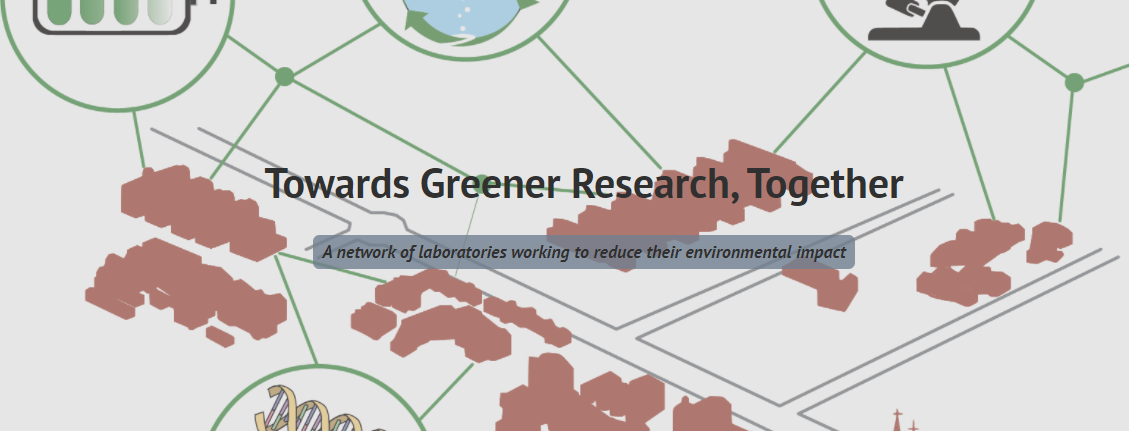 What are our goals?
To do research in a more sustainable way

To help others do the same
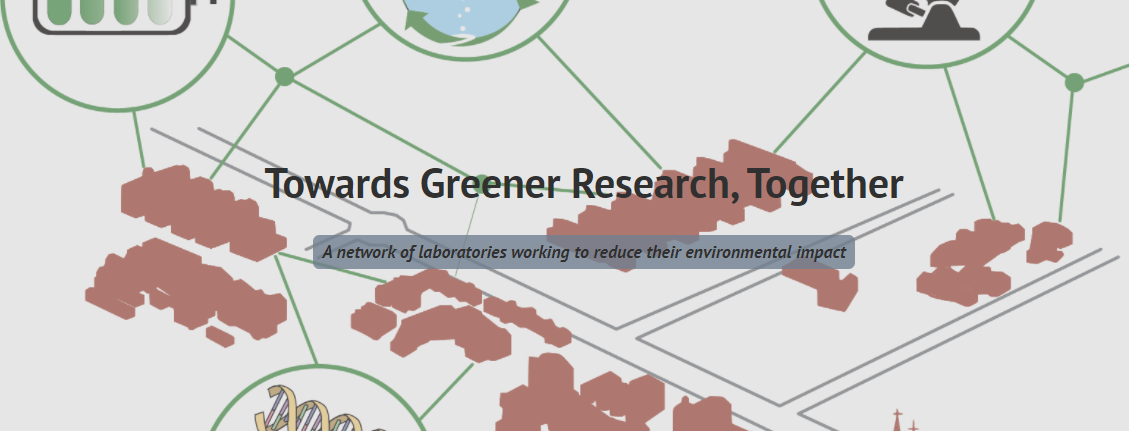 What are our goals?
our
To do research in a more sustainable way

To help others do the same
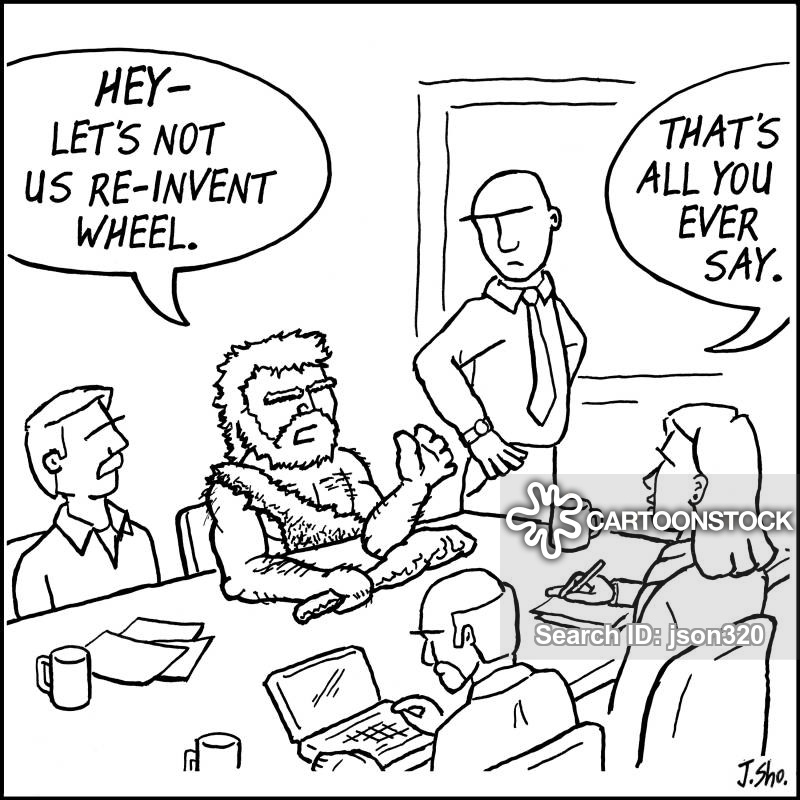 Resources from others
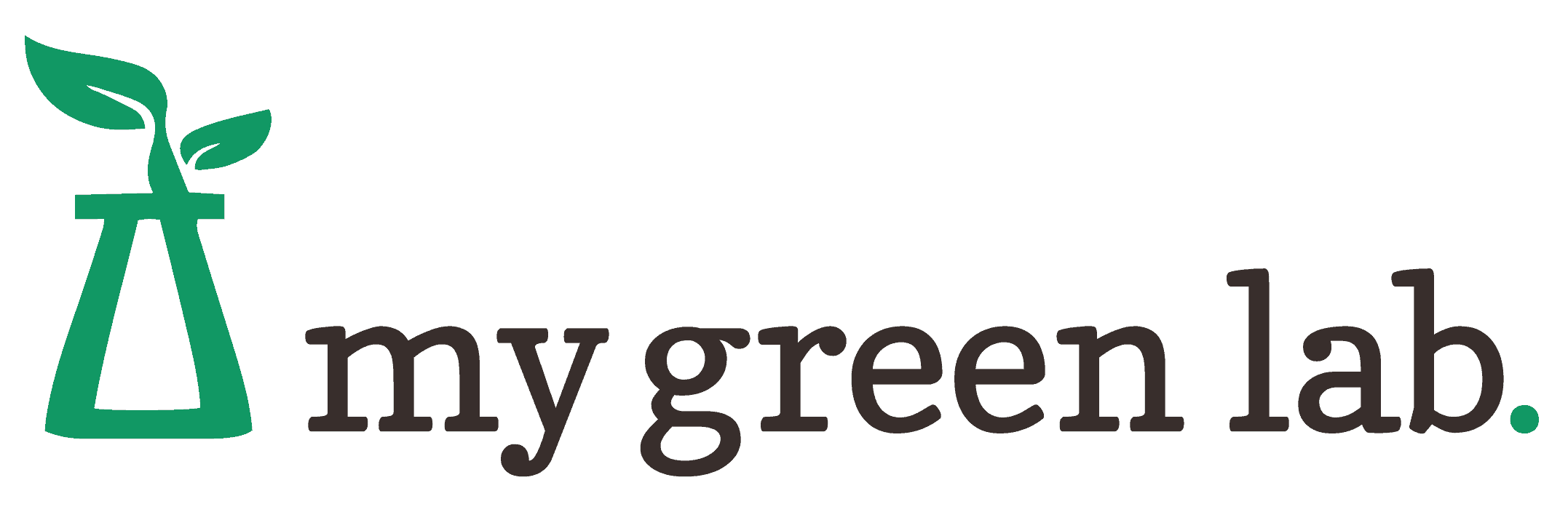 @My_Green_Lab
https://www.mygreenlab.org/
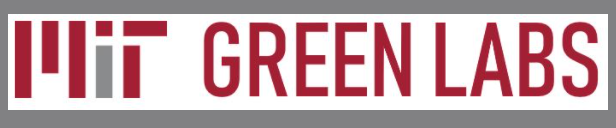 https://greenlab.mit.edu/
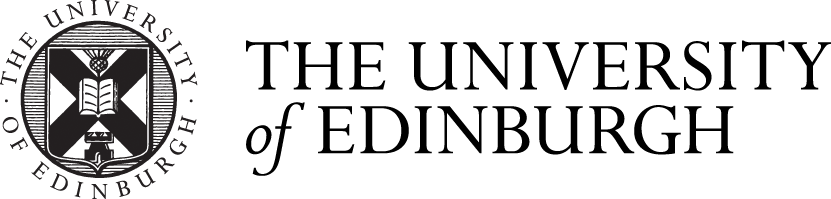 https://www.ed.ac.uk/sustainability/staff/advice/laboratories
Research labs use up to 3-5 times more energy per square meter than office space….
*Adding efficiency to general lab equipment, Mike May, April 29, 2016, Science
Fume hoods dragskåp
Fumehoods
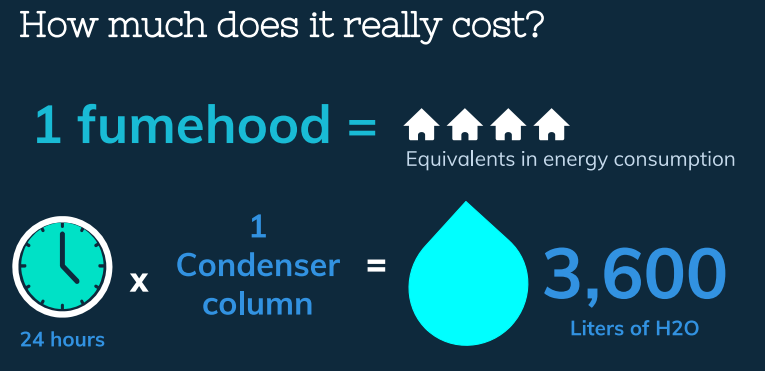 https://greenlab.mit.edu/mash
The use of feedback in lab energy conservation: fume hoods at MIT
https://sustainability.berkeley.edu/sites/default/files/greenlabs.goinggreenguide.pdf
Fumehoods
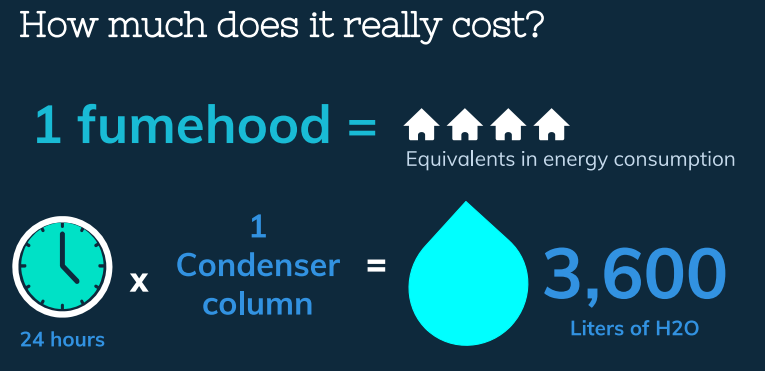 Per inch (2.54 cm) every large fume hood sash is left higher, it costs the MIT chemistry department ca. $400/year
https://greenlab.mit.edu/mash
The use of feedback in lab energy conservation: fume hoods at MIT
https://sustainability.berkeley.edu/sites/default/files/greenlabs.goinggreenguide.pdf
Fumehoods
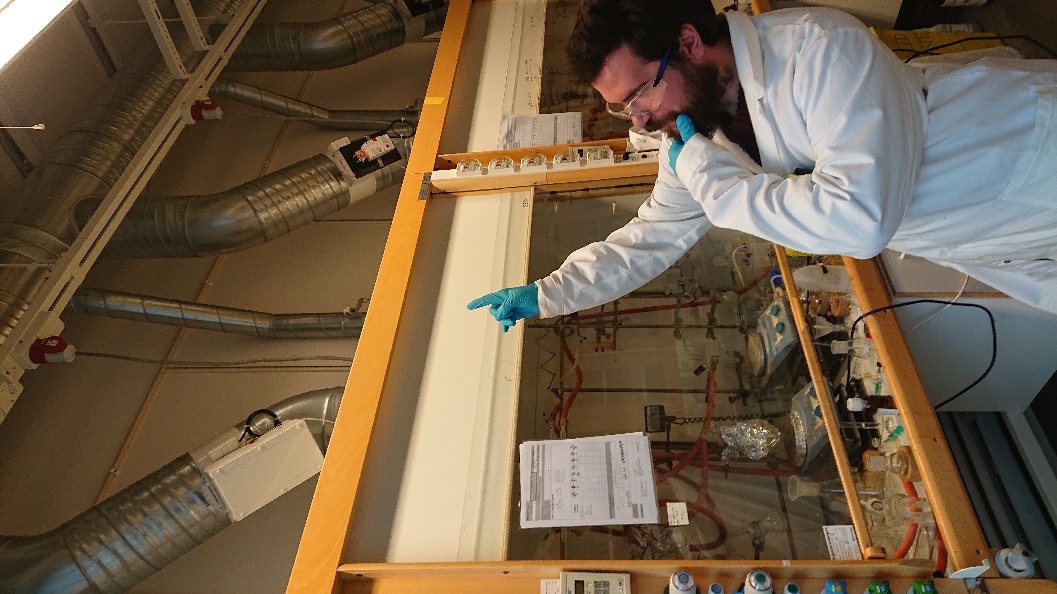 Automatic flow adjustment device
https://greenlab.mit.edu/mash
The use of feedback in lab energy conservation: fume hoods at MIT
https://sustainability.berkeley.edu/sites/default/files/greenlabs.goinggreenguide.pdf
SMC’s fume hoods
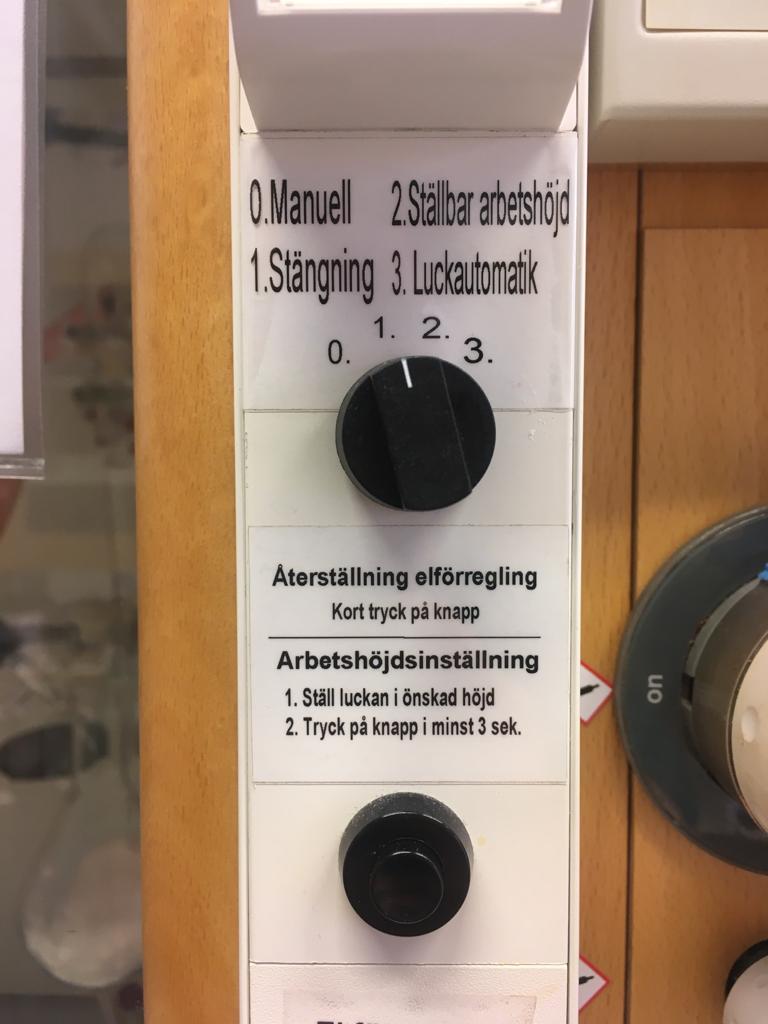 useless
SMC’s fume hoods
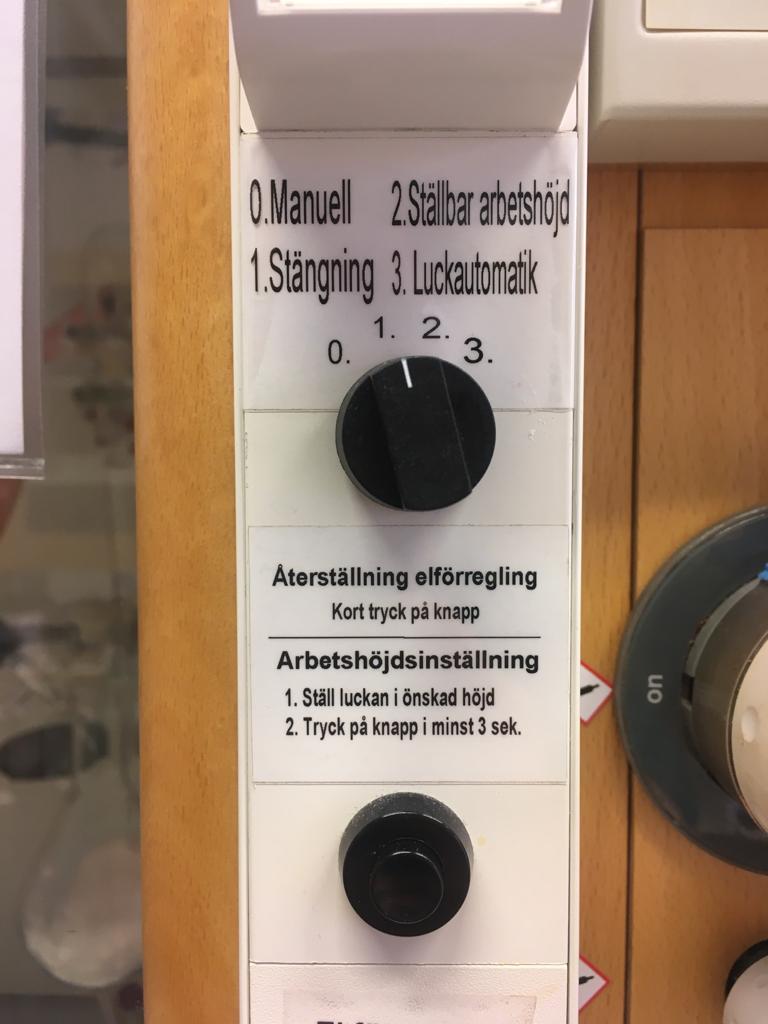 Lagom: lowers fume hood sash after a few minutes of no activity
Fume hoods dragskåp
Freezers & refrigerators
Fume hoods dragskåp
Freezers
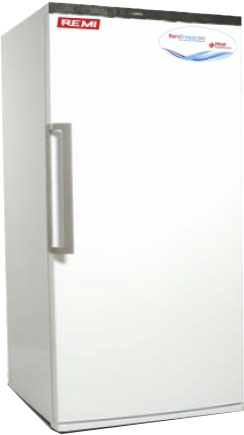 -80 freezer
Stability of HCV, HIV-1 and HBV nucleic acids in plasma samples under long-term storage, Jorquera et al. Biologicals, 2005, 9-16
https://greenlab.mit.edu/cold-storage
https://www.mygreenlab.org/resources.html
Freezers
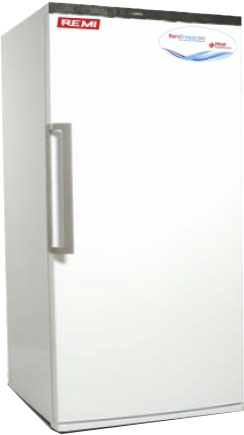 ~
Electricity consumption of an average U.S. single-family home
-80 freezer
Stability of HCV, HIV-1 and HBV nucleic acids in plasma samples under long-term storage, Jorquera et al. Biologicals, 2005, 9-16
https://greenlab.mit.edu/cold-storage
https://www.mygreenlab.org/resources.html
Freezers
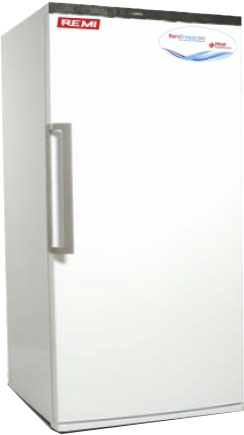 ~
Electricity consumption of an average U.S. single-family home
-80 freezer
That’s a244 m2 house!
Stability of HCV, HIV-1 and HBV nucleic acids in plasma samples under long-term storage, Jorquera et al. Biologicals, 2005, 9-16
https://greenlab.mit.edu/cold-storage
https://www.mygreenlab.org/resources.html
Freezers
235 m2
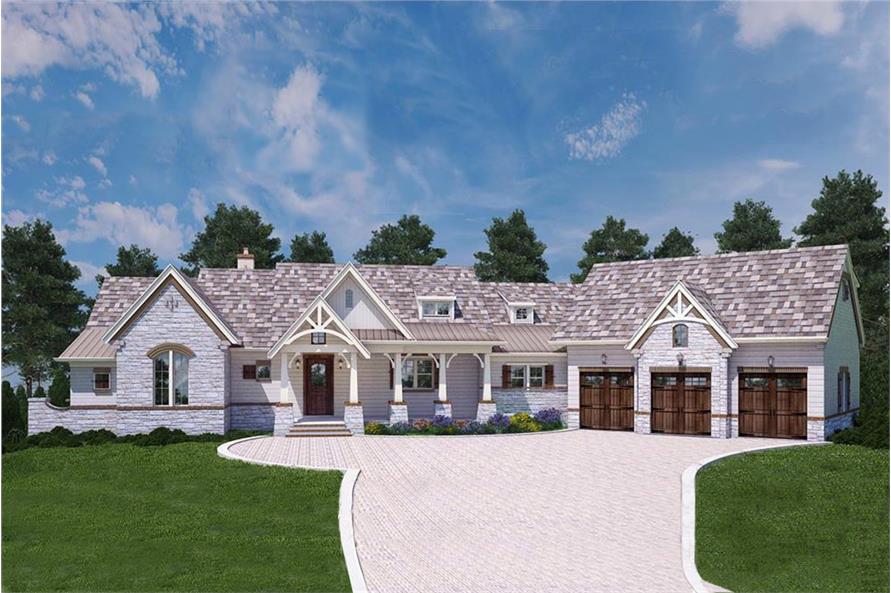 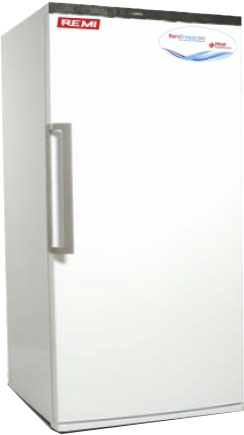 ~
Electricity consumption of an average U.S. single-family home
-80 freezer
That’s a244 m2 house!
Stability of HCV, HIV-1 and HBV nucleic acids in plasma samples under long-term storage, Jorquera et al. Biologicals, 2005, 9-16
https://greenlab.mit.edu/cold-storage
https://www.mygreenlab.org/resources.html
Freezers
235 m2
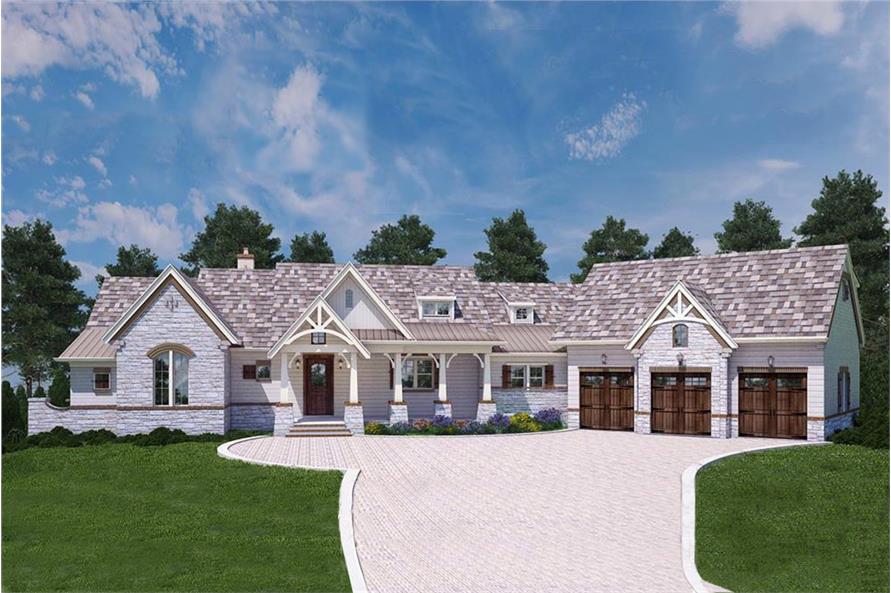 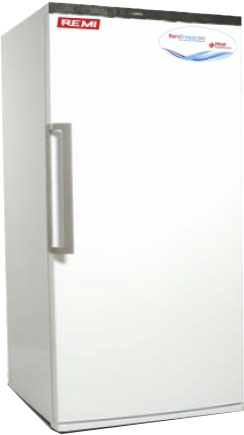 ~
Electricity consumption of an average U.S. single-family home
-80 freezer
Raise T
That’s a244 m2 house!
-70: 30-40% less energy
Stability of HCV, HIV-1 and HBV nucleic acids in plasma samples under long-term storage, Jorquera et al. Biologicals, 2005, 9-16
https://greenlab.mit.edu/cold-storage
https://www.mygreenlab.org/resources.html
Is it safe for your samples though??
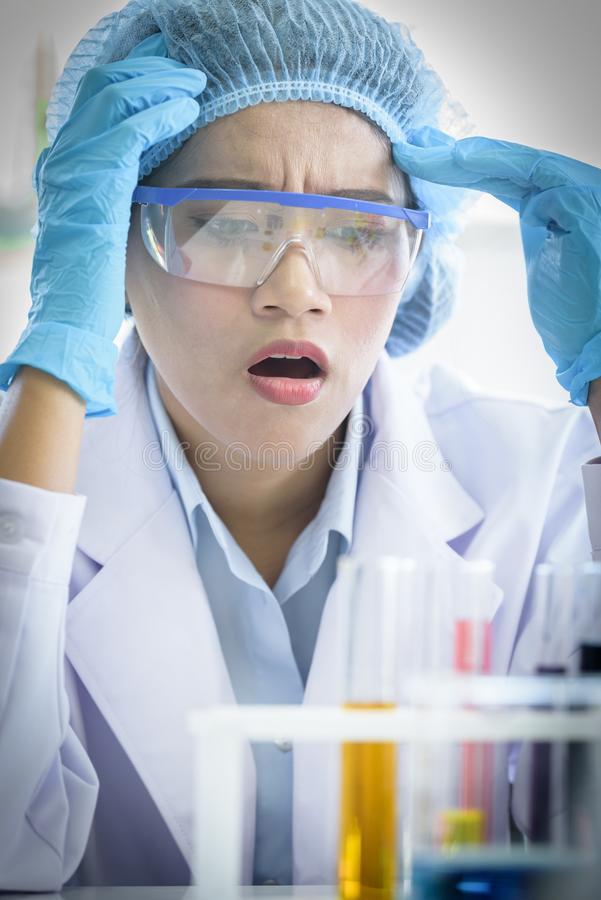 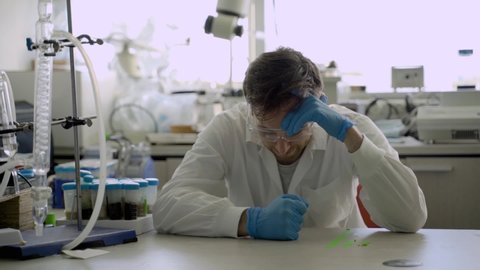 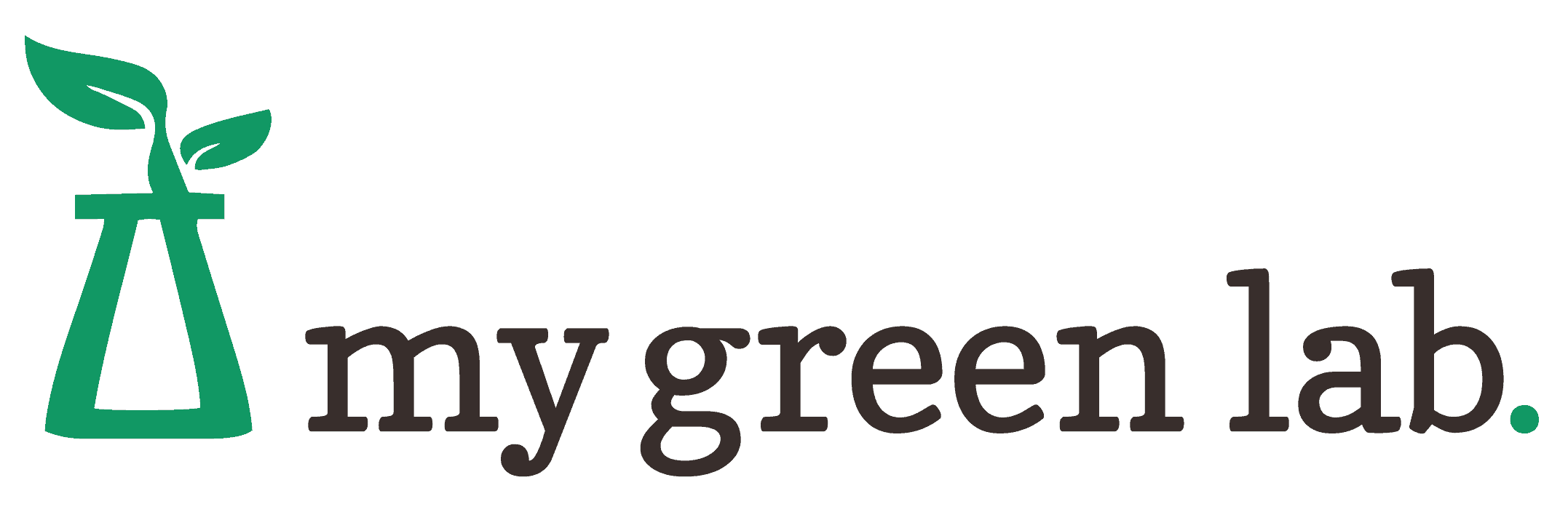 https://www.mygreenlab.org/-70-is-the-new--80.html
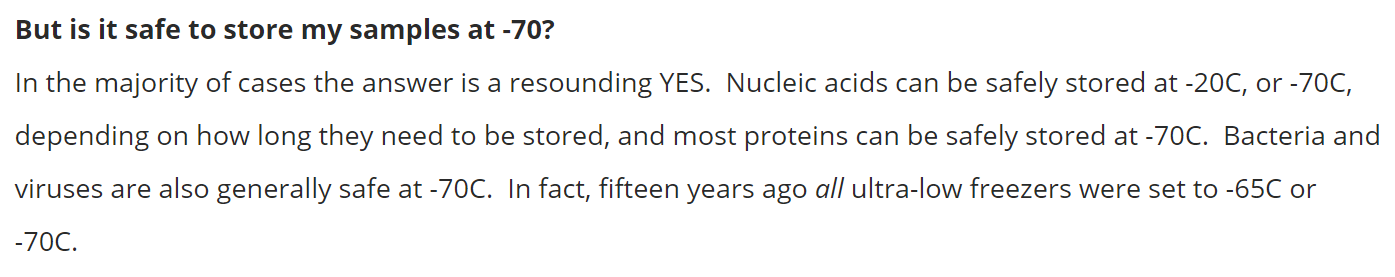 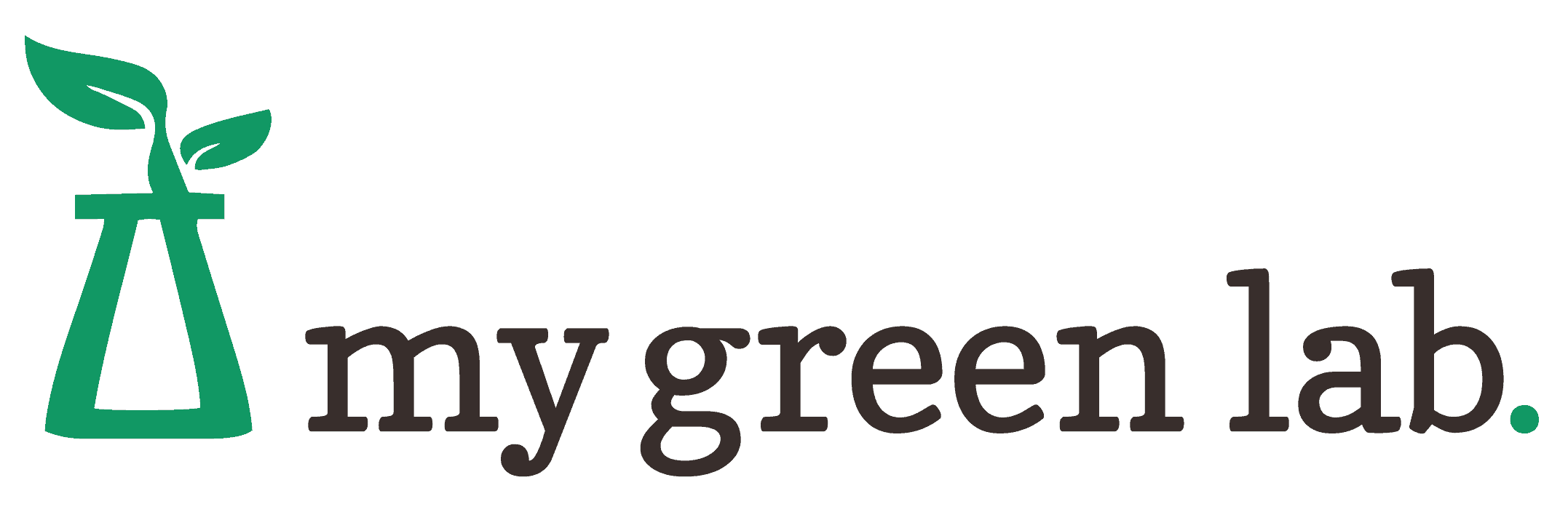 https://www.mygreenlab.org/-70-is-the-new--80.html
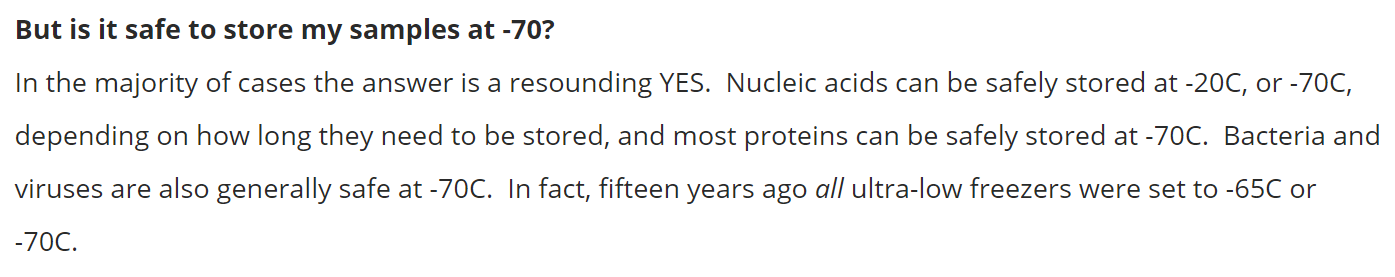 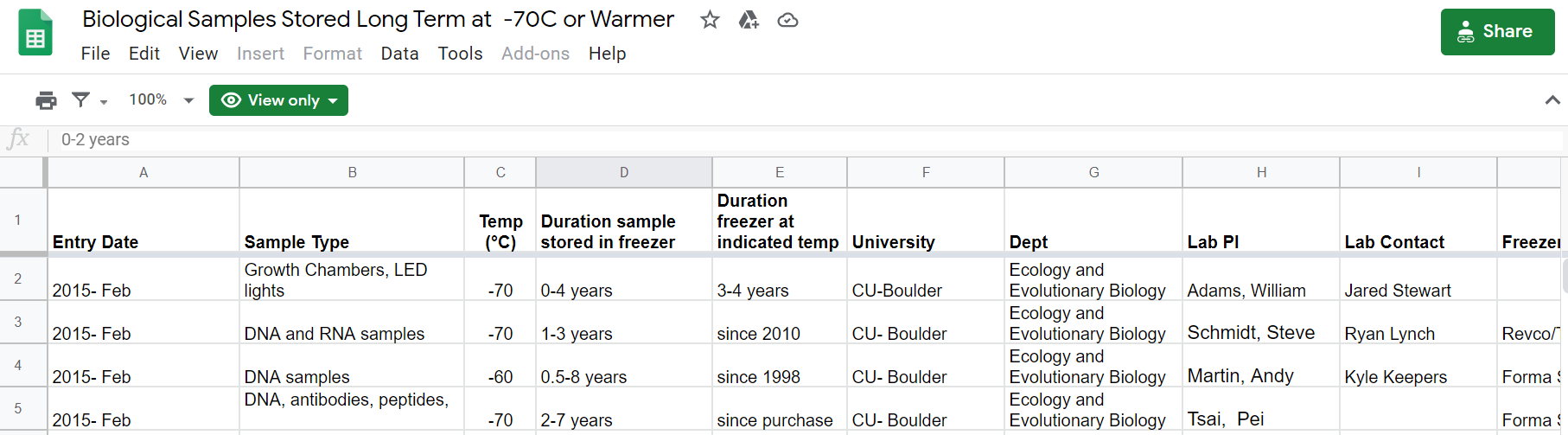 Freezers & refrigerators
Fume hoods dragskåp
(Purified) hot/cold water
Freezers & refrigerators
Fume hoods dragskåp
Switch to air-cooling whenever possible
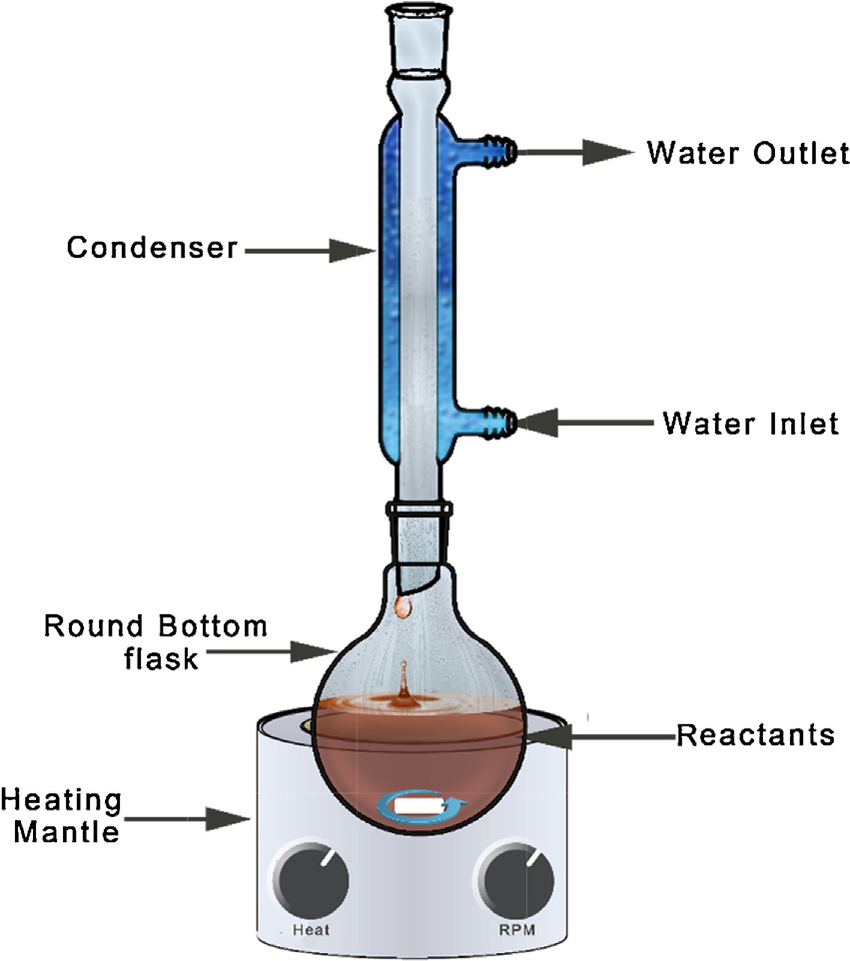 https://www.mygreenlab.org/resources.html
https://cen.acs.org/environment/sustainability/find-hacks-greening-lab-start/96/i35
https://www.chemistryworld.com/careers/going-green-in-the-lab/9091.article
Switch to air-cooling whenever possible
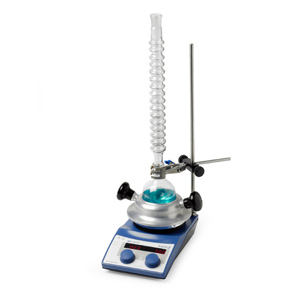 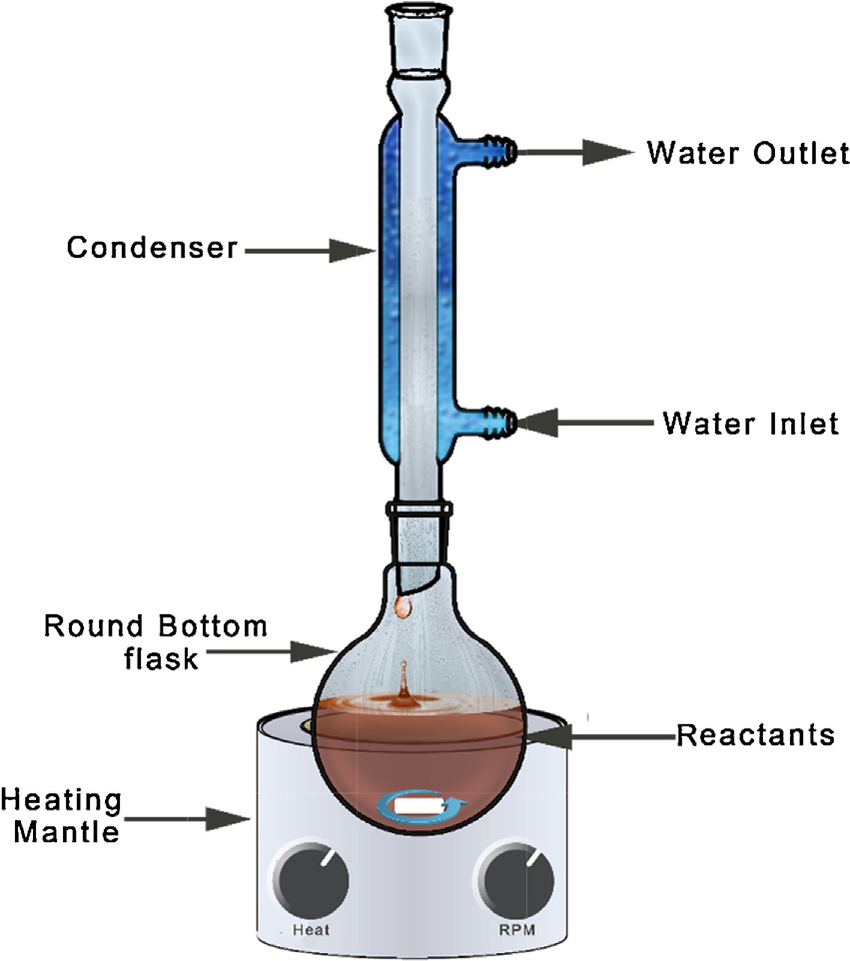 https://www.mygreenlab.org/resources.html
https://cen.acs.org/environment/sustainability/find-hacks-greening-lab-start/96/i35
https://www.chemistryworld.com/careers/going-green-in-the-lab/9091.article
(Purified) hot/cold water
Freezers & refrigerators
Fume hoods dragskåp
(Purified) hot/cold water
Freezers & refrigerators
Ovens & autoclaves
Fume hoods dragskåp
(Purified) hot/cold water
Freezers & refrigerators
Ovens & autoclaves
Fume hoods dragskåp
Laboratory electronics
Hot plates & heaters
(Purified) hot/cold water
Freezers & refrigerators
Ovens & autoclaves
Fume hoods dragskåp
Laboratory electronics
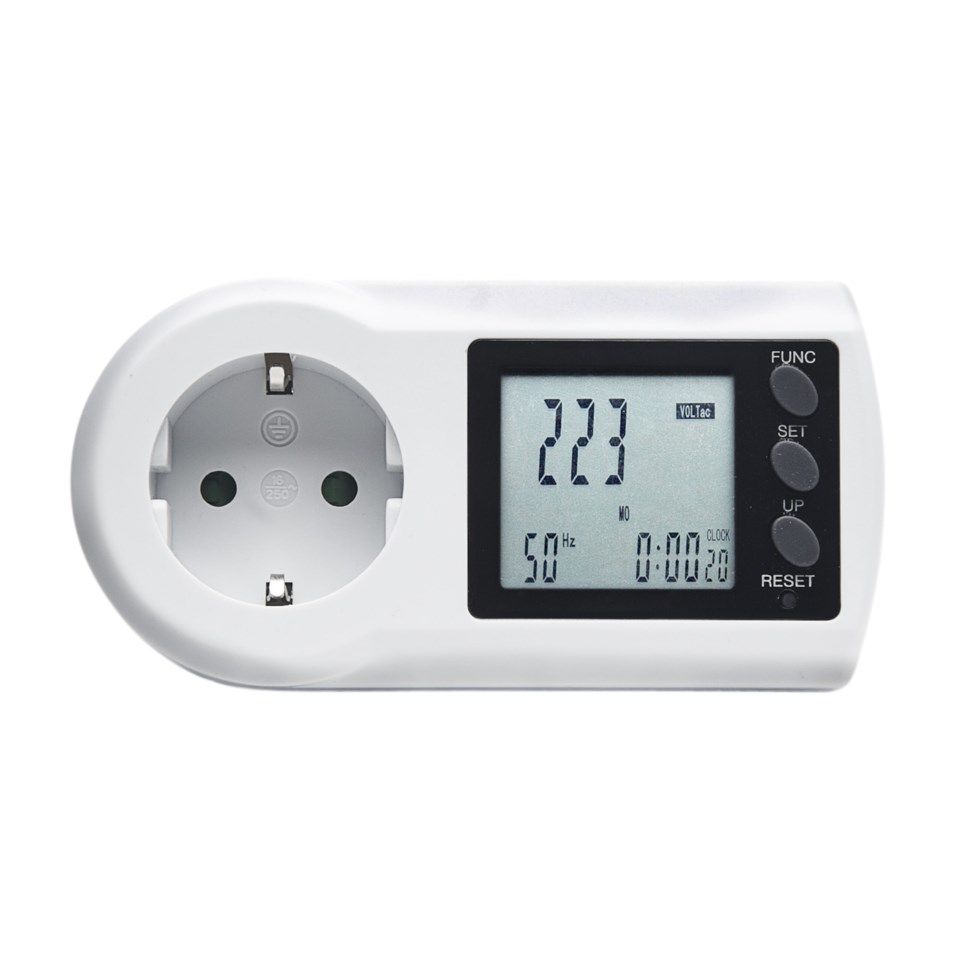 Hot plates & heaters
(Purified) hot/cold water
Freezers & refrigerators
Ovens & autoclaves
Fume hoods dragskåp
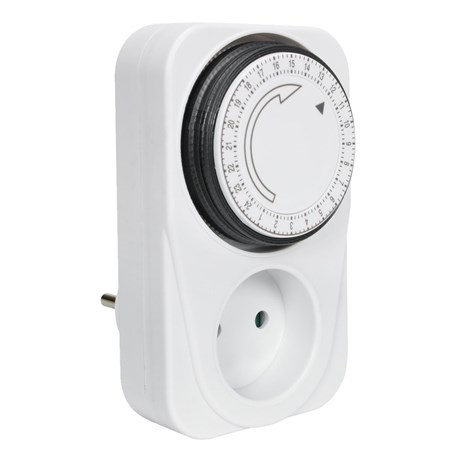 Laboratory electronics
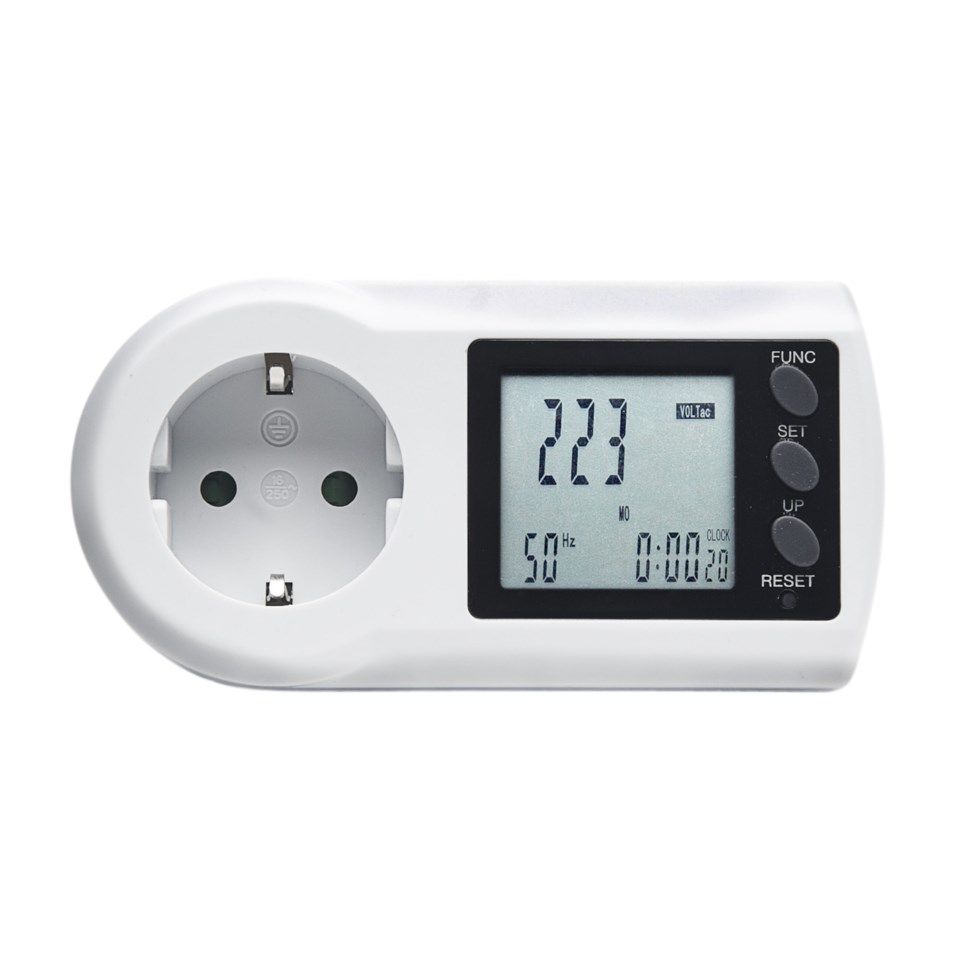 Hot plates & heaters
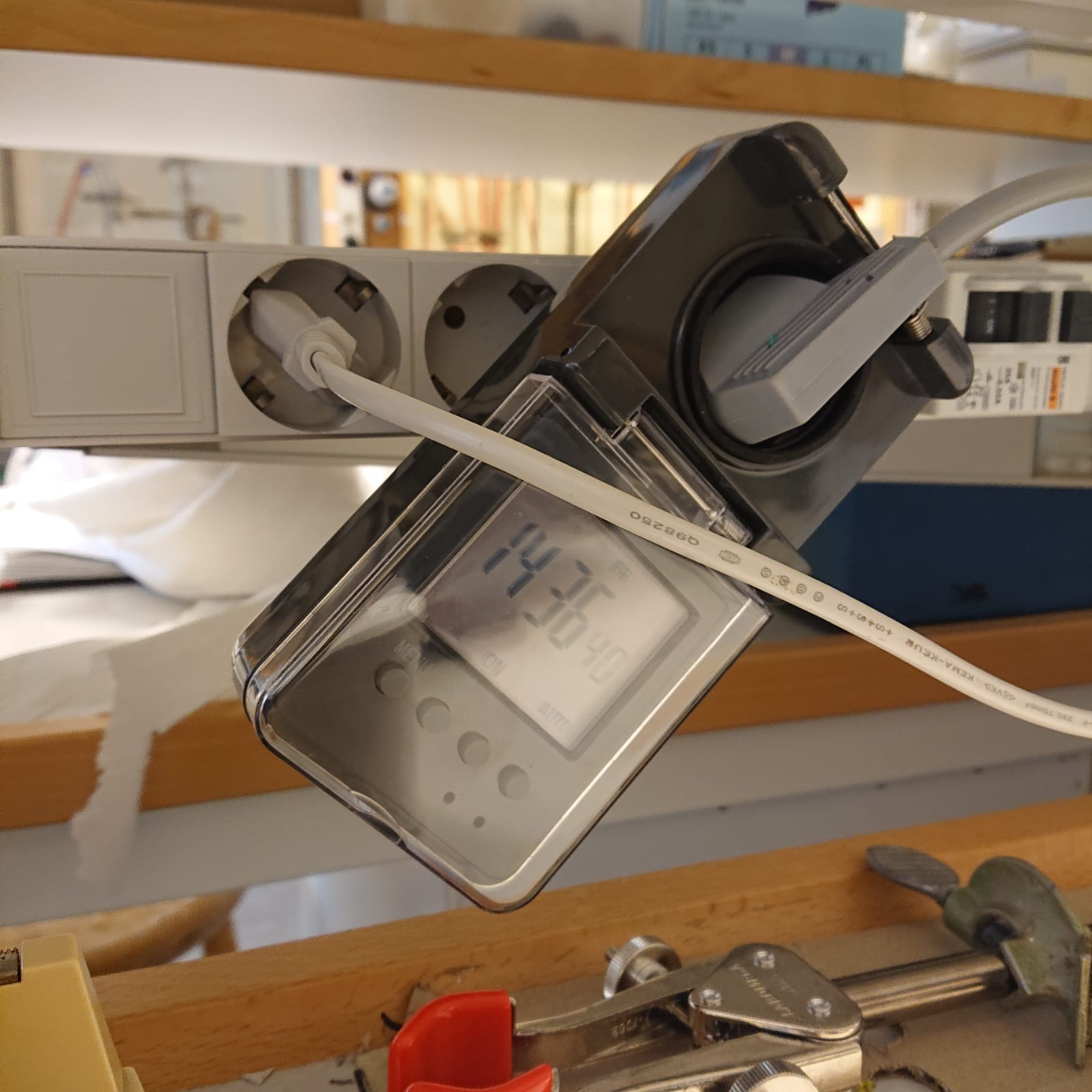 we are saving ca. 1000 kWh/year/oven!
(Purified) hot/cold water
Freezers & refrigerators
Ovens & autoclaves
Fume hoods dragskåp
Laboratory electronics
Hot plates & heaters
(Purified) hot/cold water
Freezers & refrigerators
Ovens & autoclaves
Fume hoods dragskåp
Laboratory electronics
Hot plates & heaters
Solvents & chemicals
(Purified) hot/cold water
Freezers & refrigerators
Ovens & autoclaves
Fume hoods dragskåp
Laboratory electronics
Hot plates & heaters
Solvents & chemicals
Make it really easy for your lab to recycle
If it is non-hazardous waste, it can probably be recycled
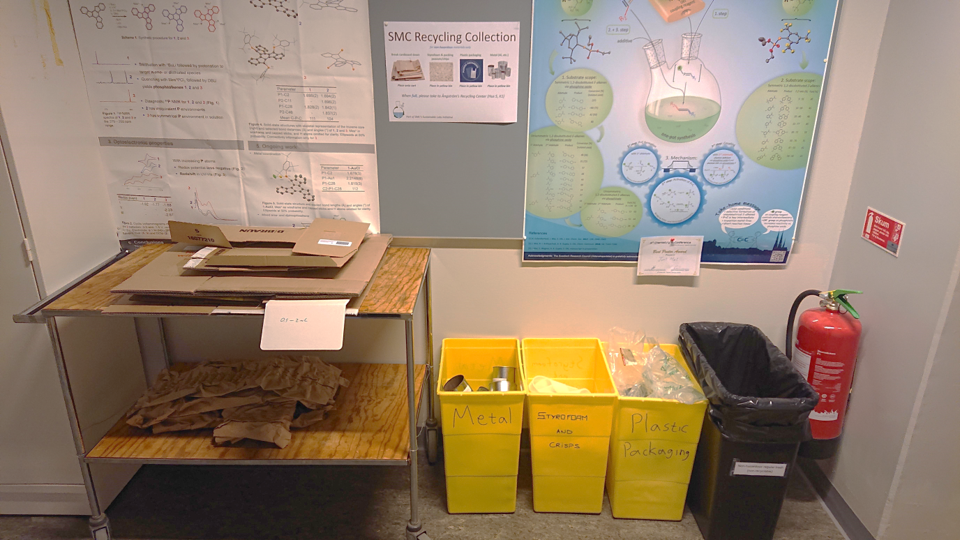 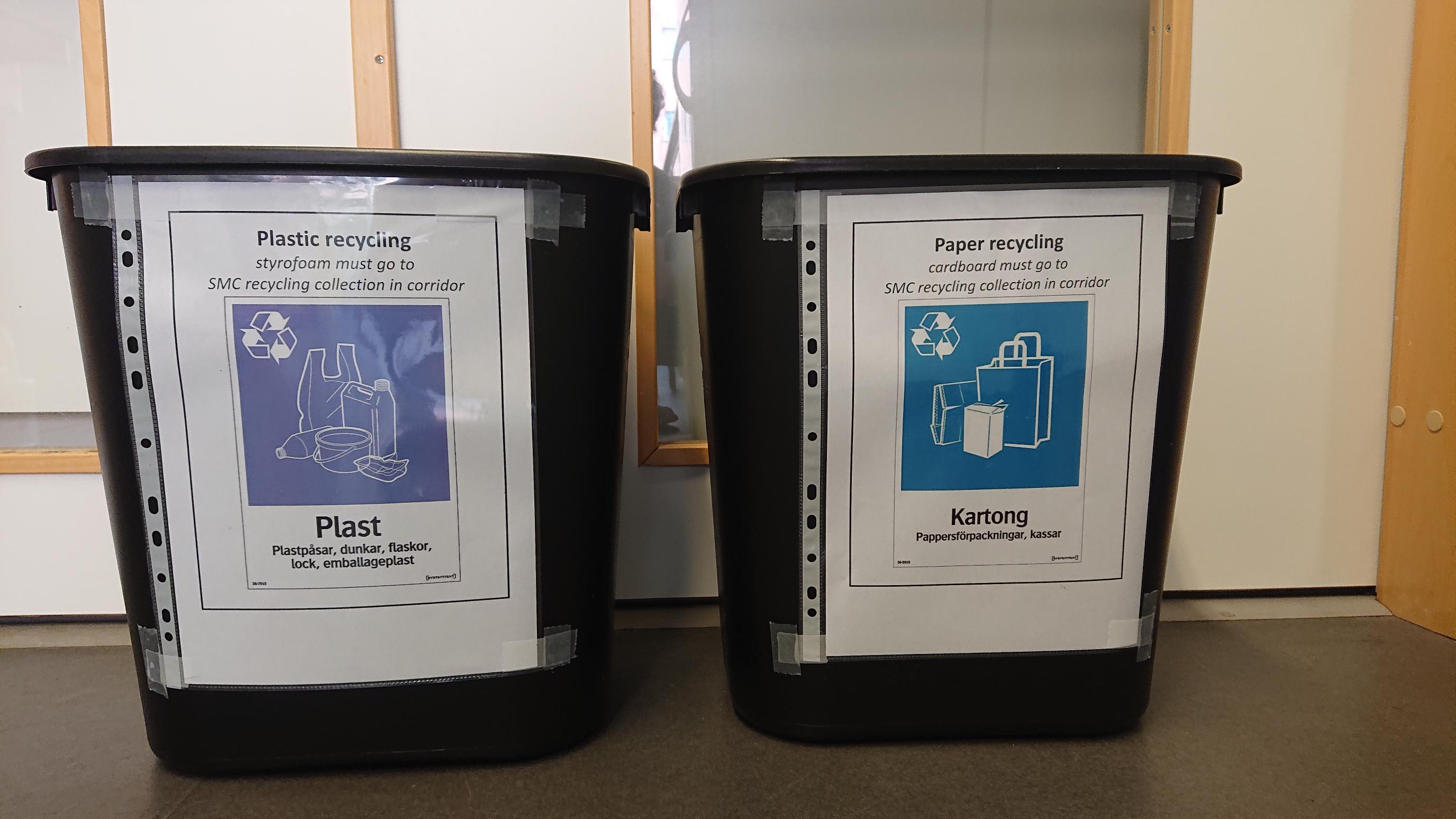 (Purified) hot/cold water
Freezers & refrigerators
Ovens & autoclaves
Fume hoods dragskåp
Laboratory electronics
Waste (yellow bins)
Hot plates & heaters
Solvents & chemicals
Unexpected Benefits….
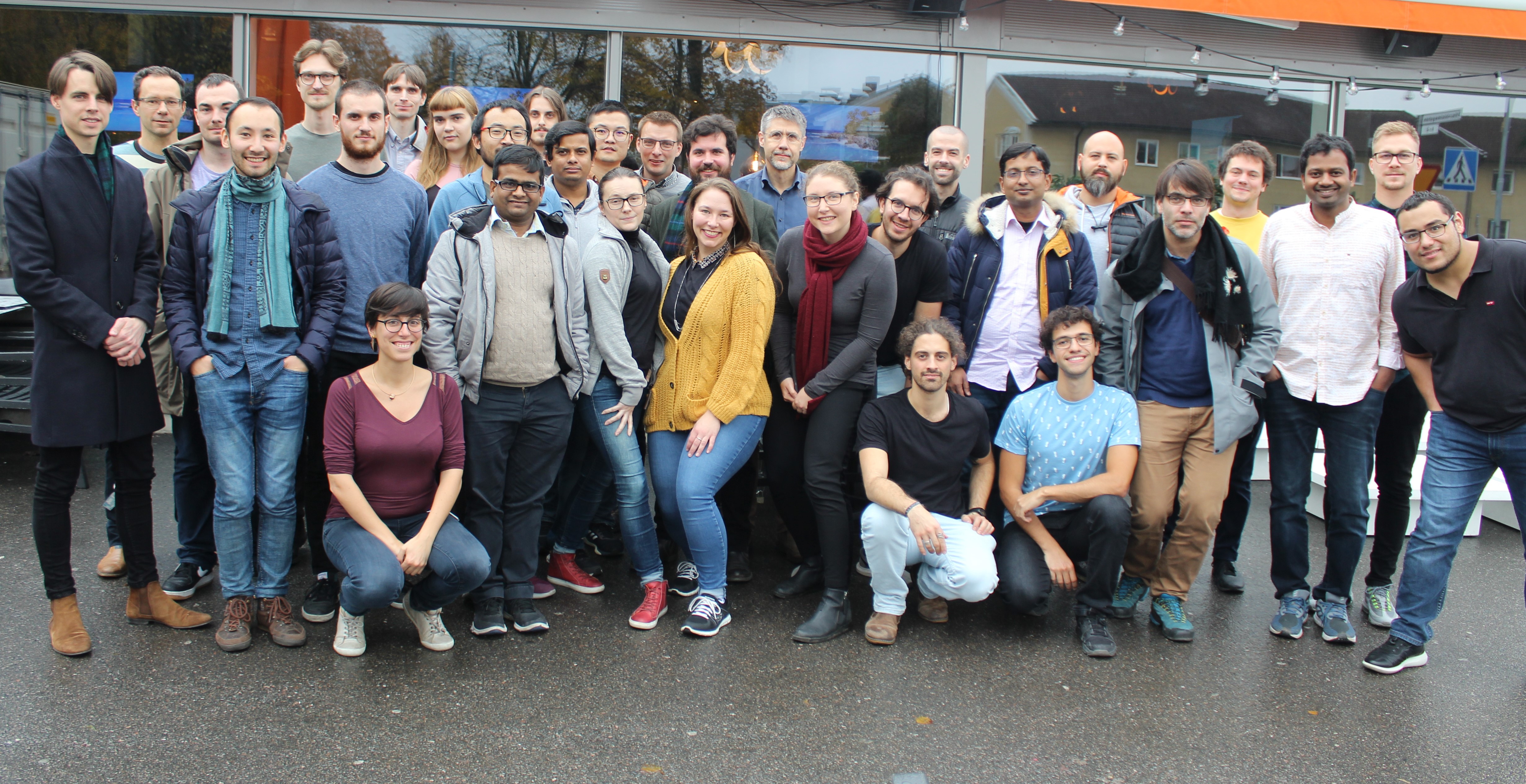 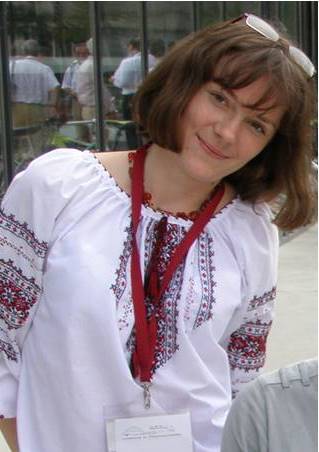 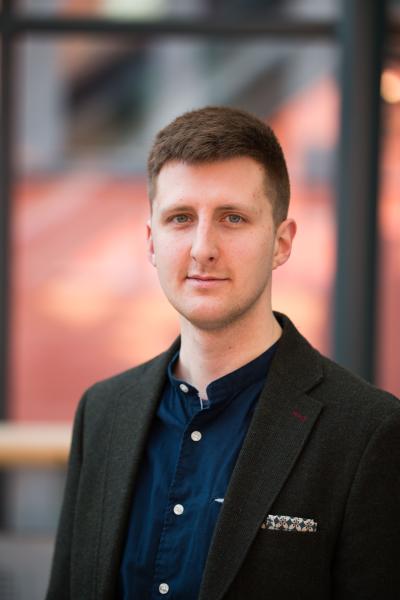 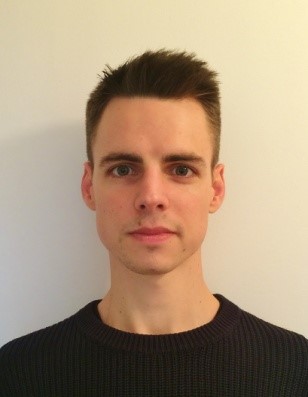 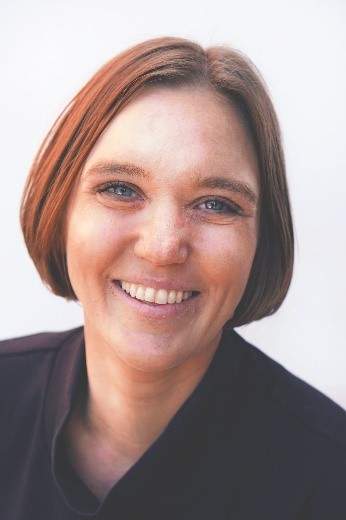 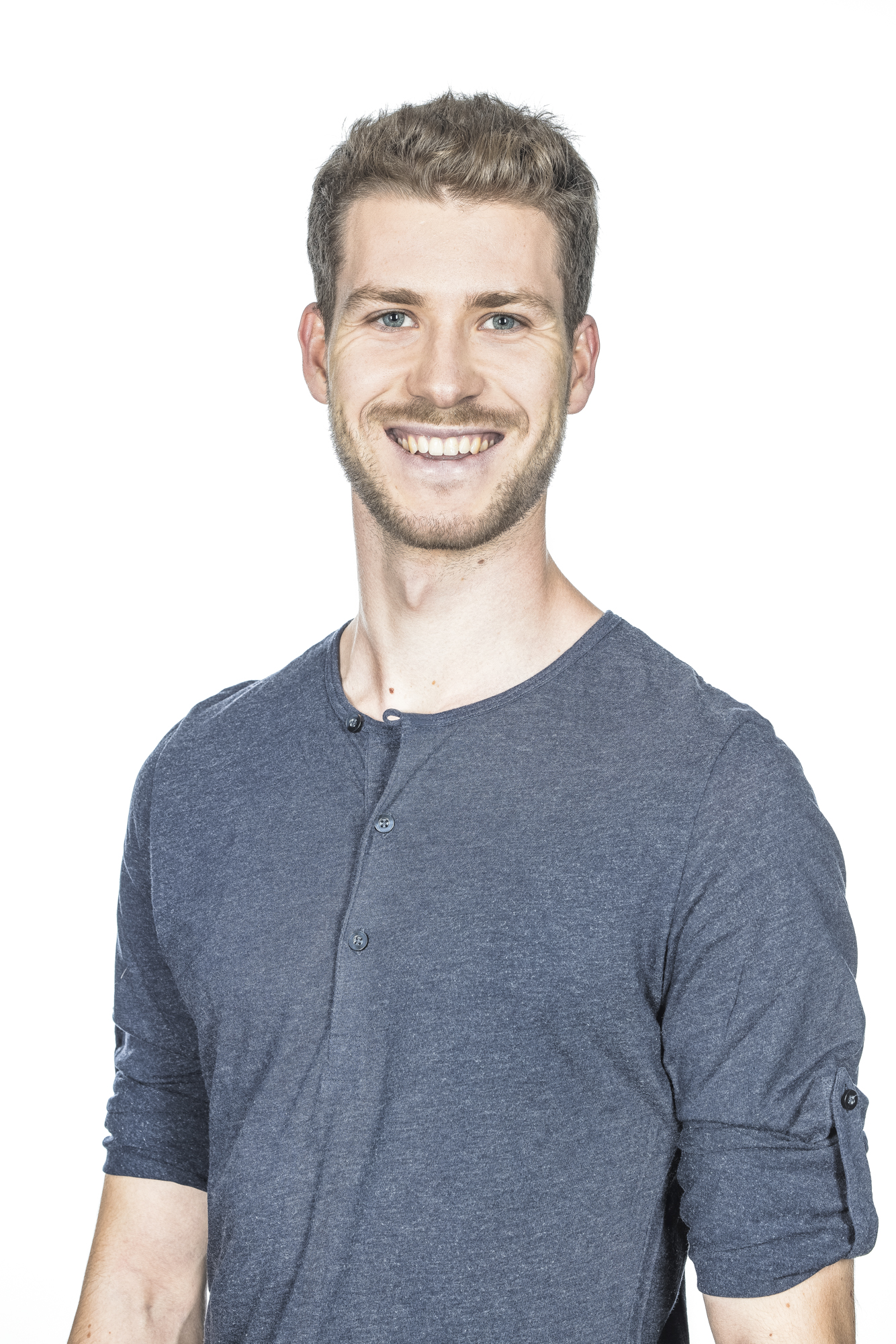 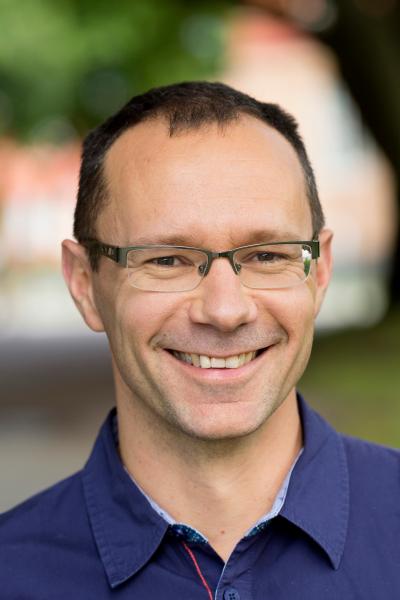 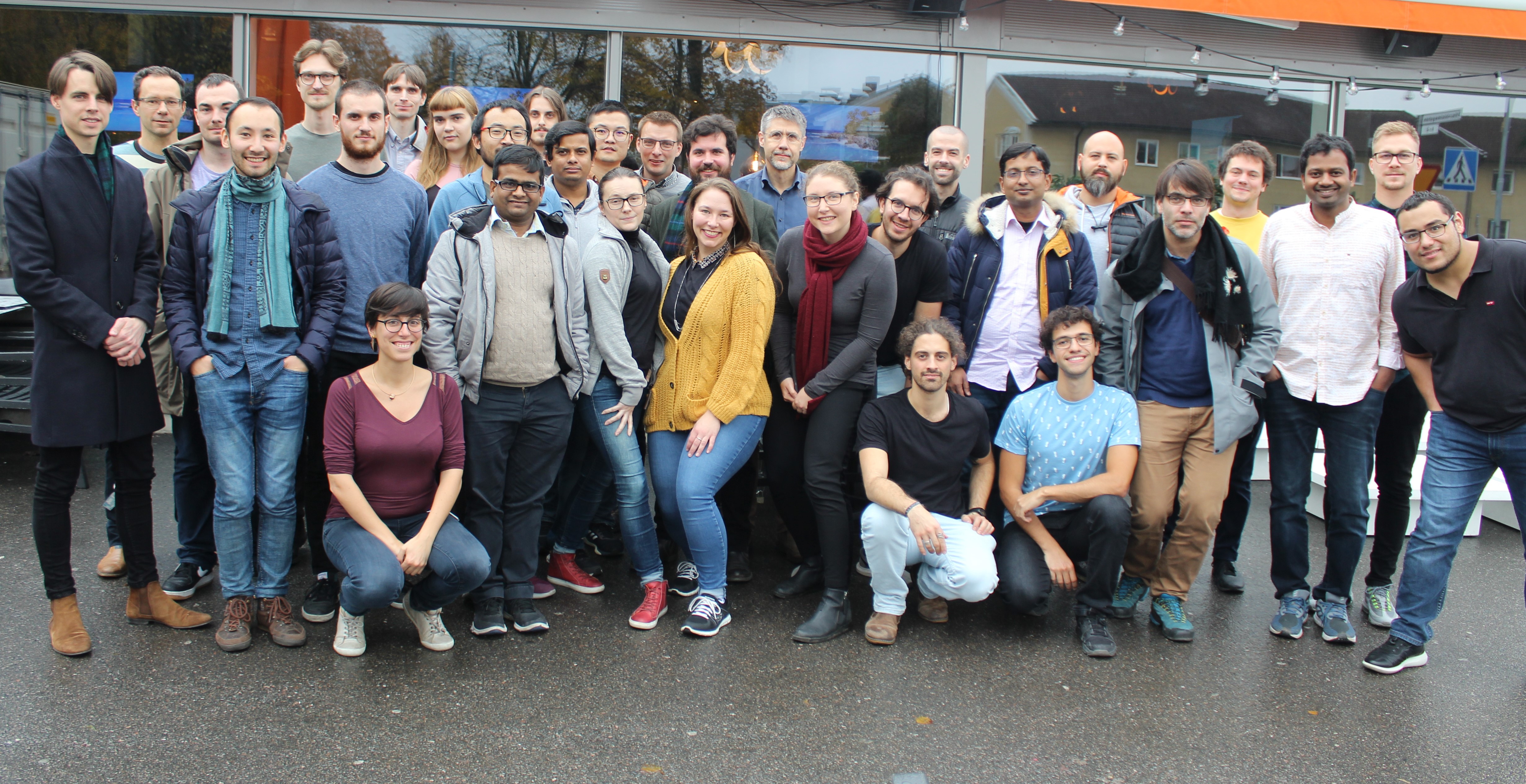 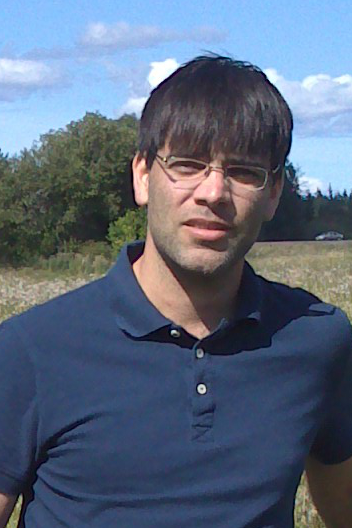 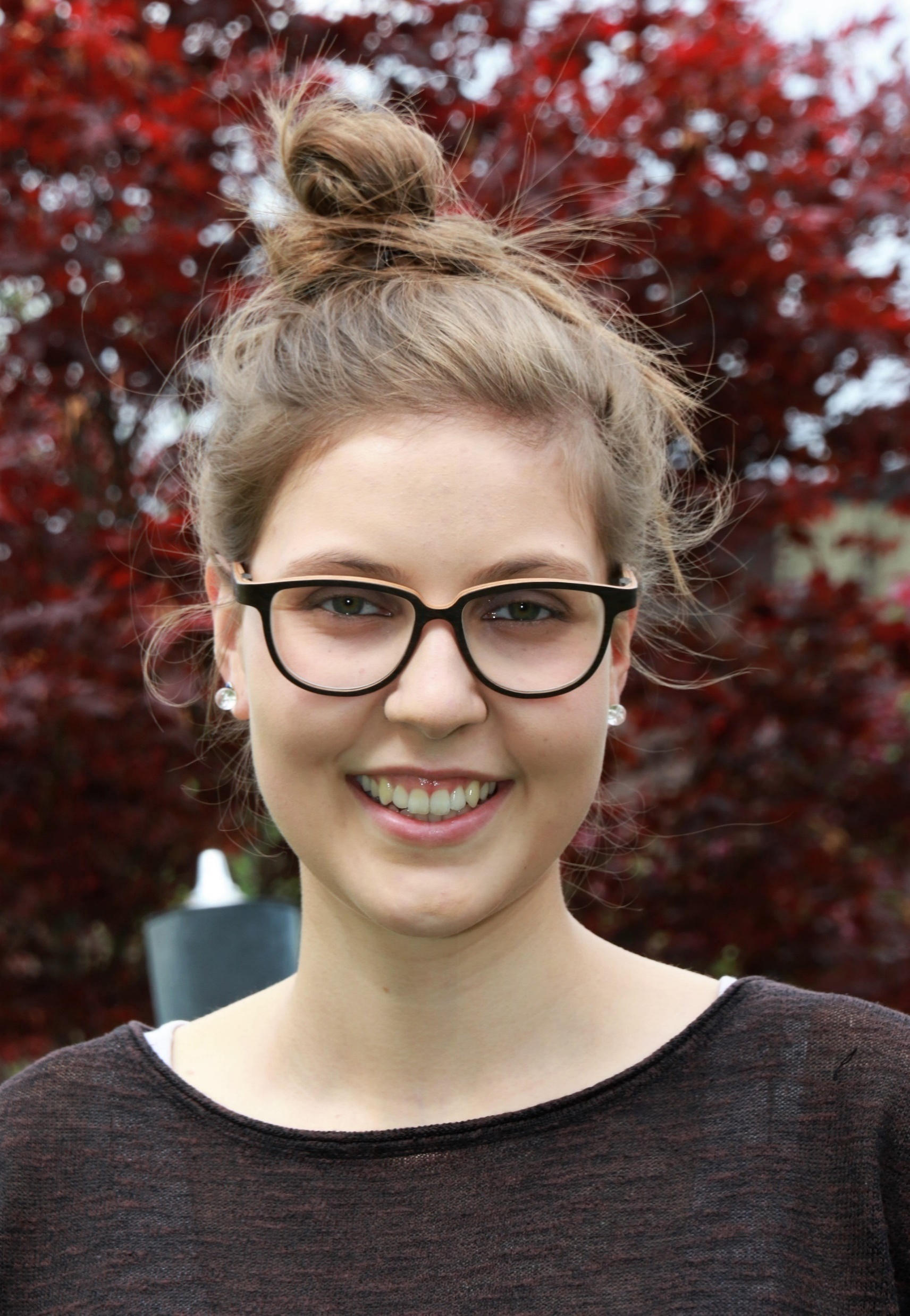 Our monthly meetings have strengthened SMC in unexpected ways
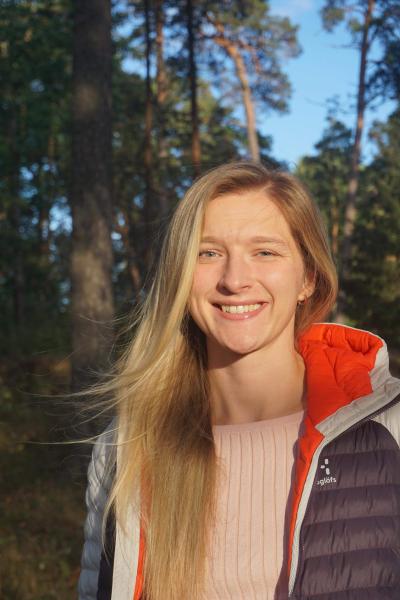 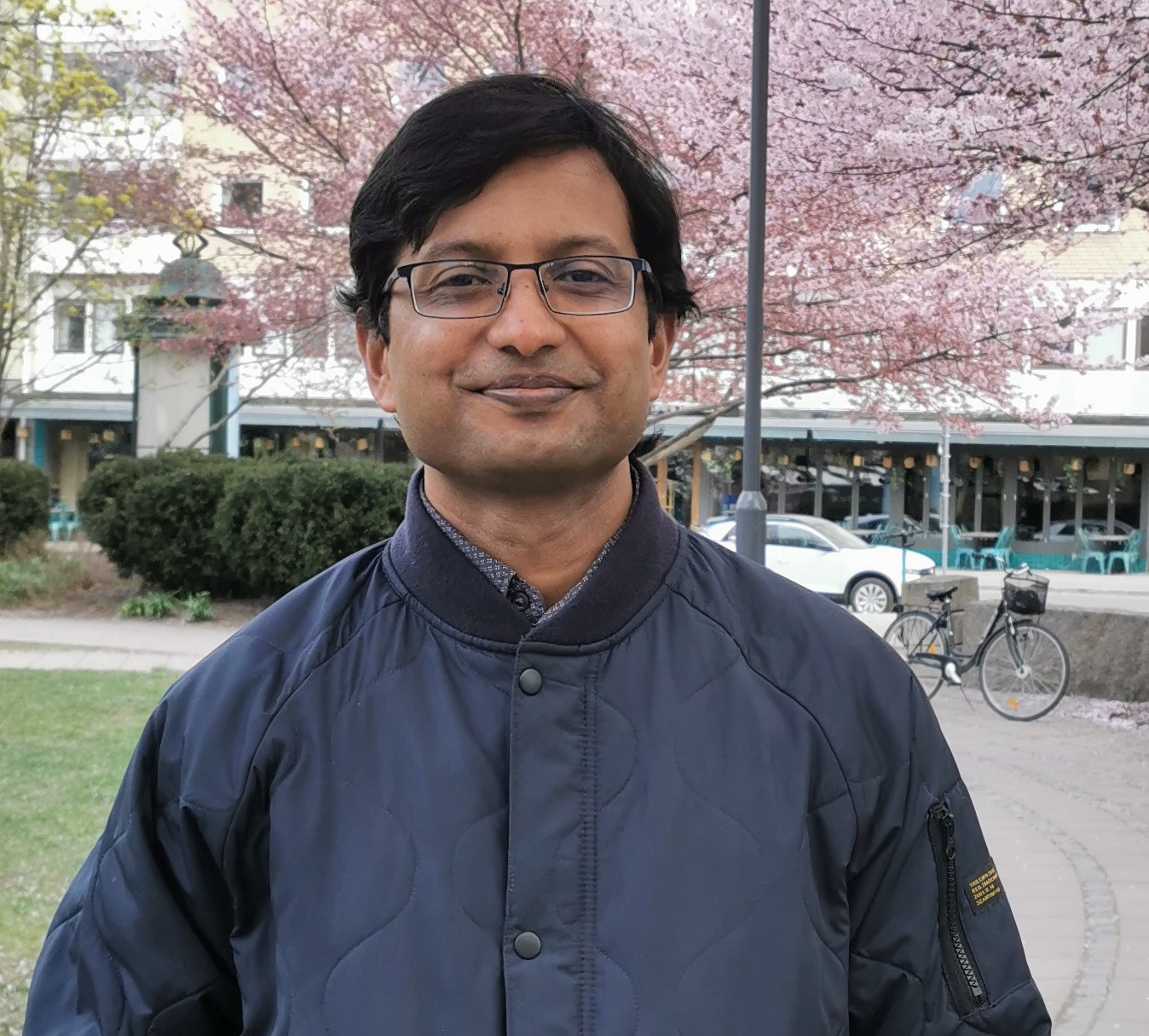 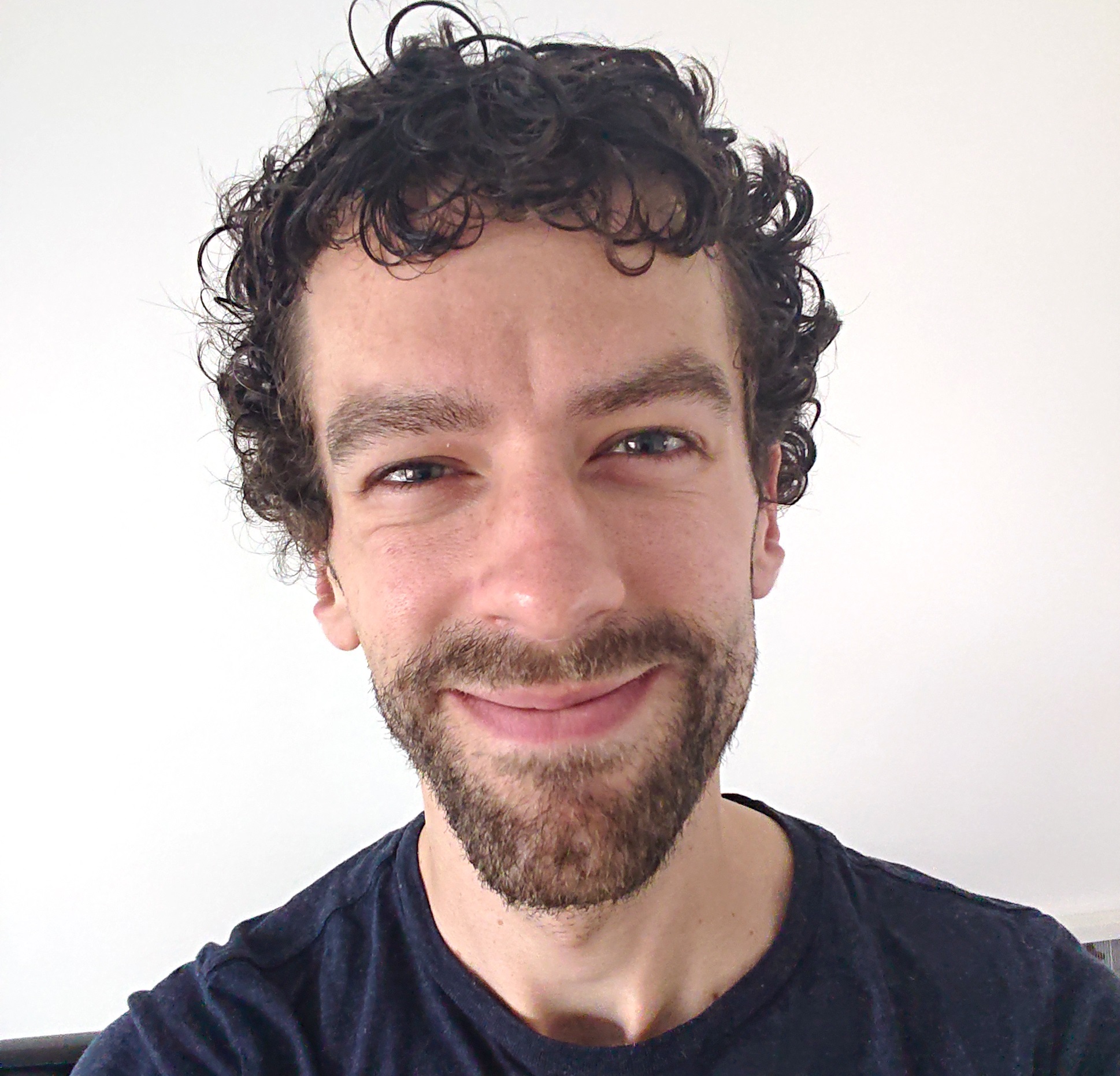 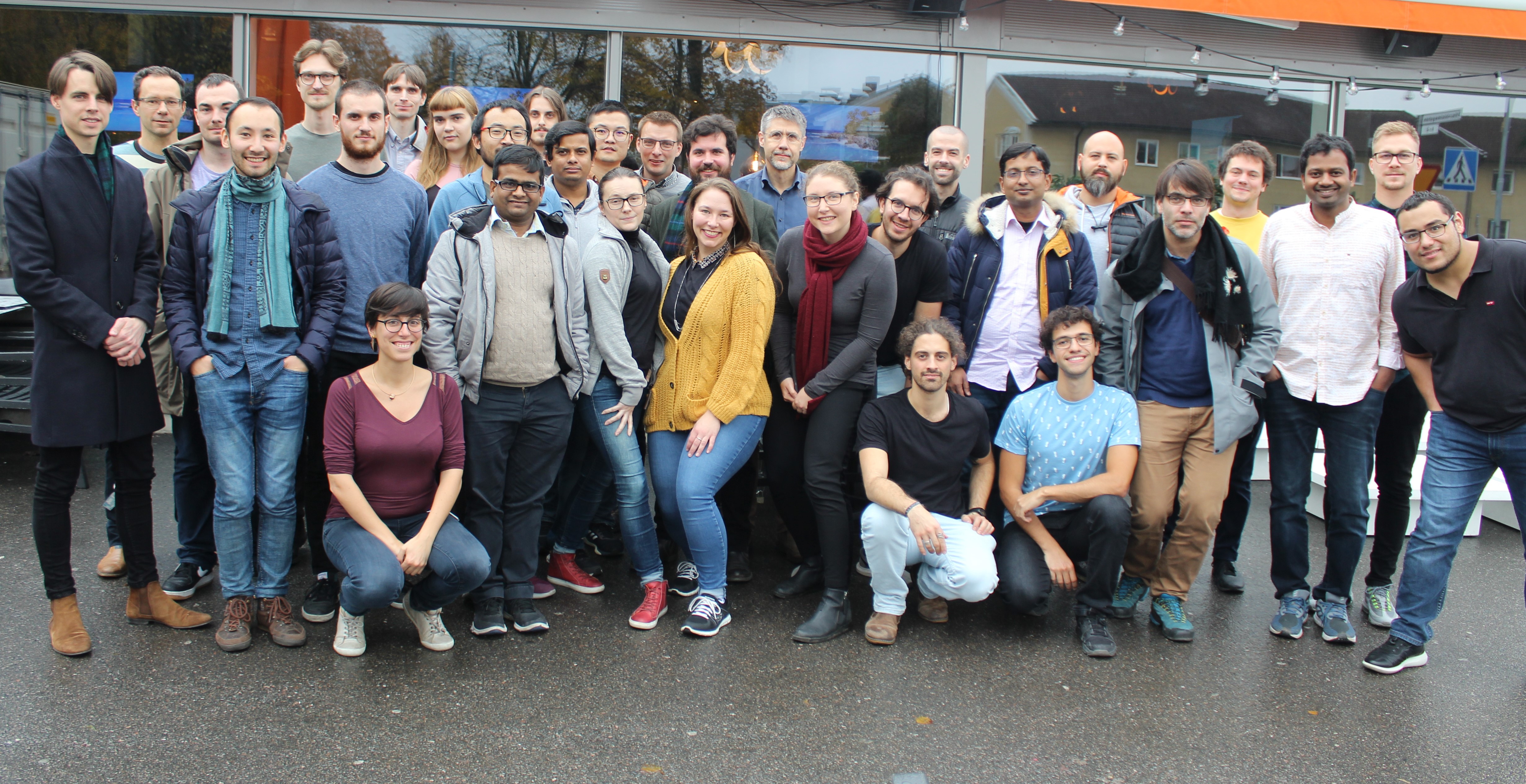 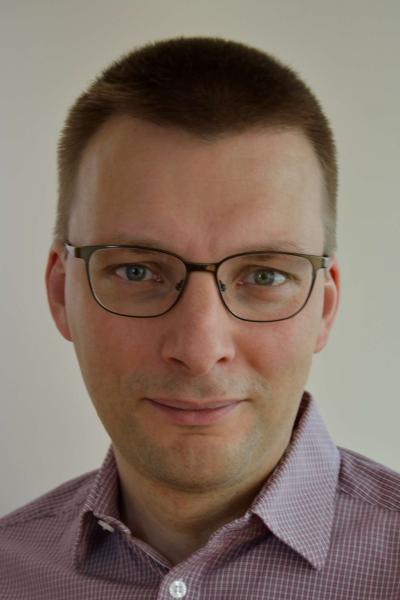 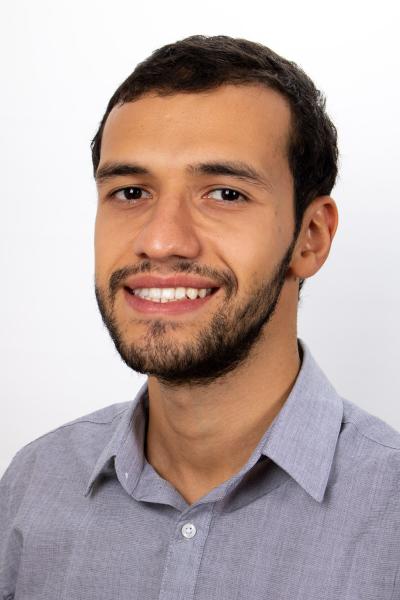 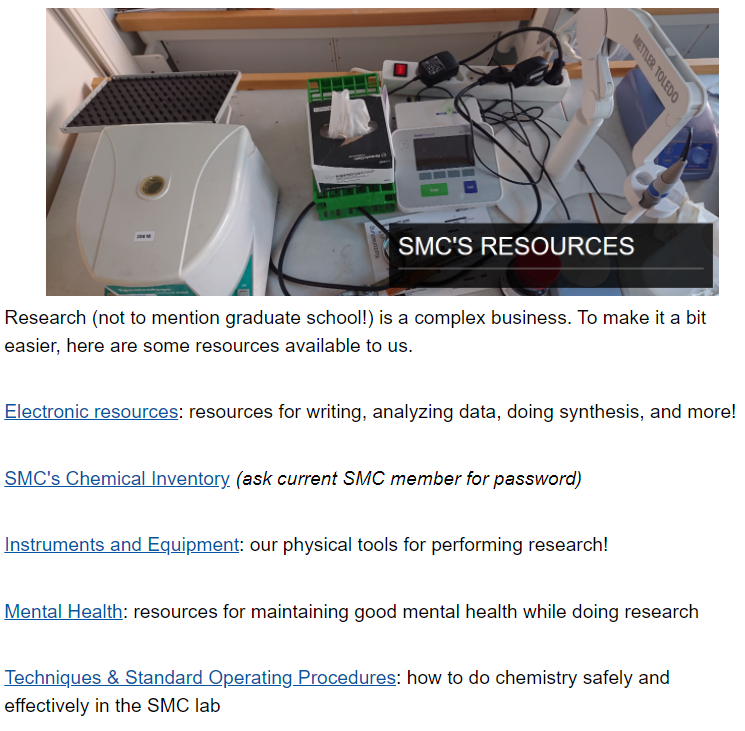 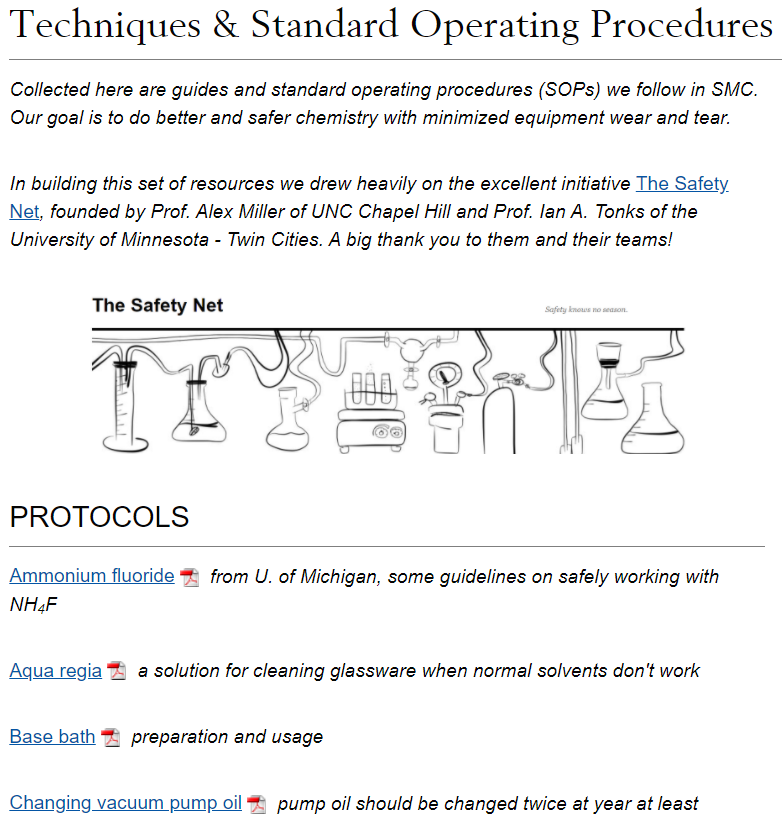 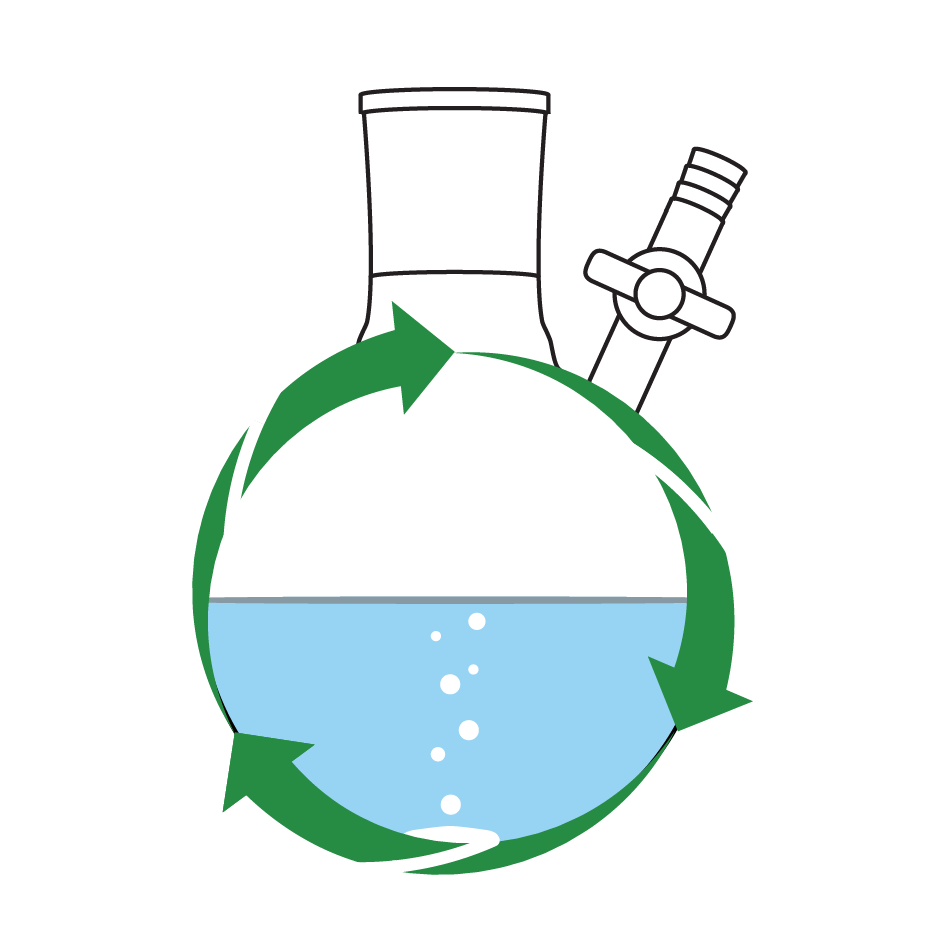 What are our goals?
To do research in a more sustainable way

To help others do the same
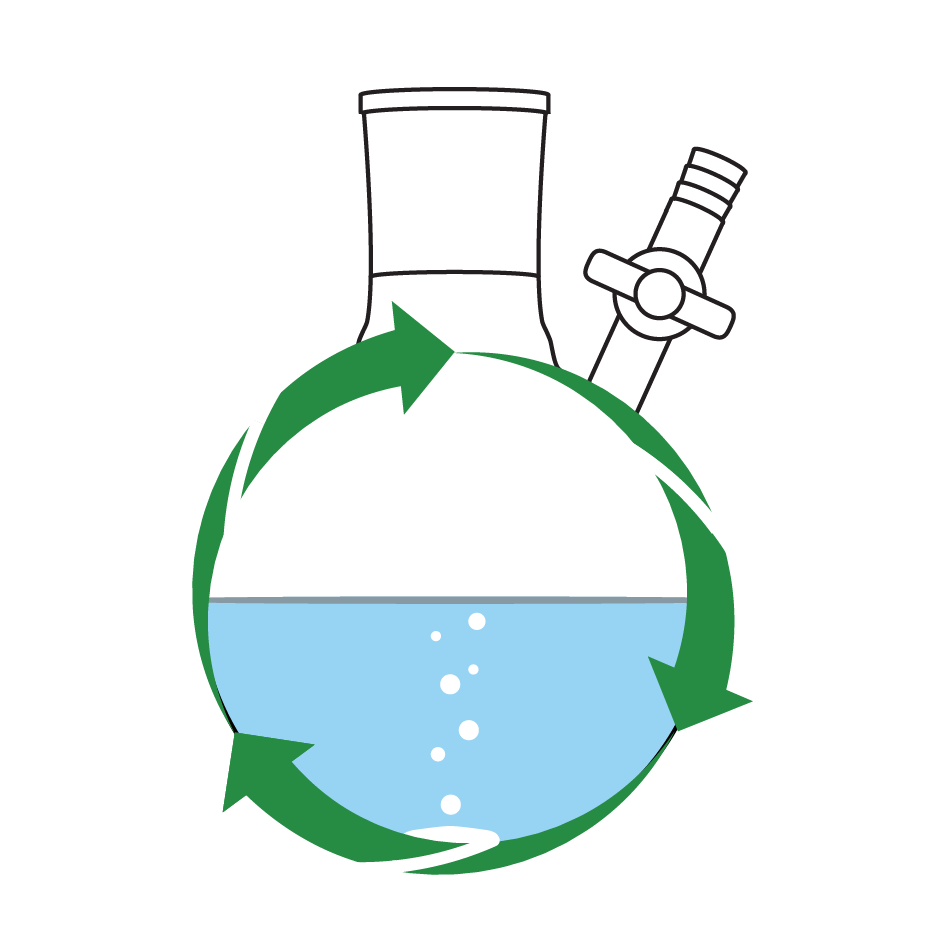 What are our goals?
To do research in a more sustainable way

To help others do the same
SMC’s Sustainable Labs Initiative at Uppsala University
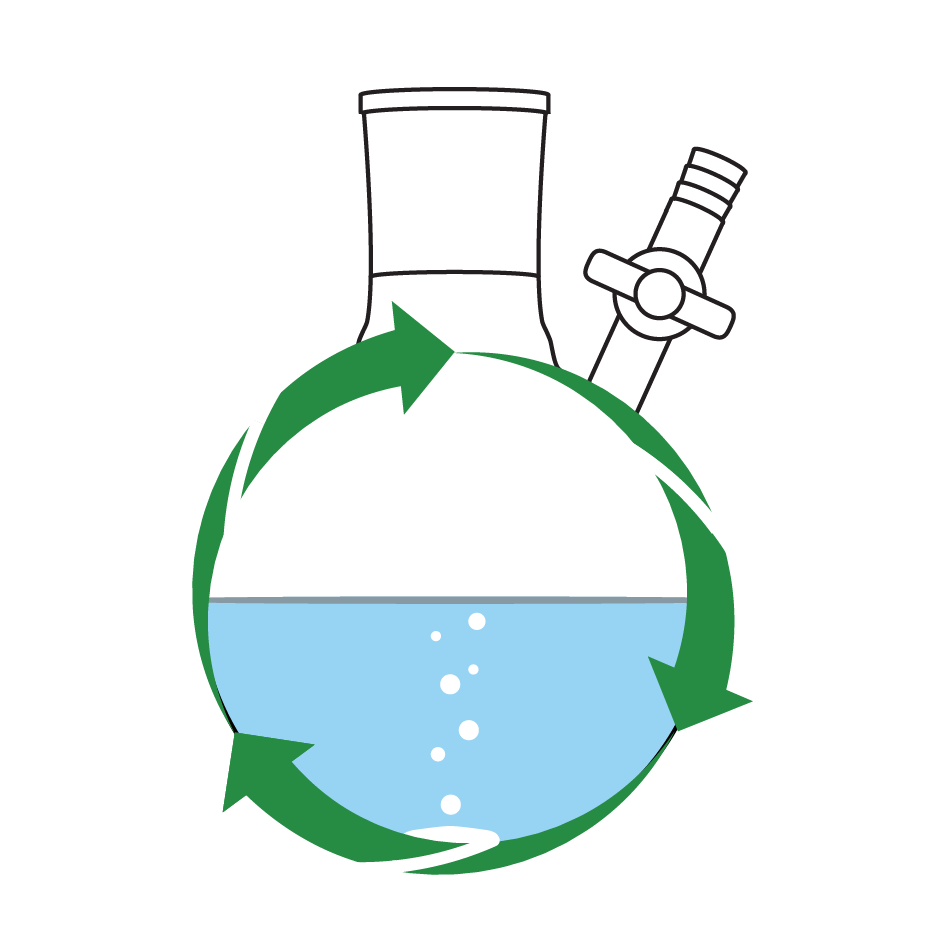 We received 250000 sek (ca. 25k euro) from UU to start this initiative as part of the Climate Pot.

Part pays for my salary to document & run a sustainable labs network here at UU.

Part is funding a friendly green-laboratory competition here at Uppsala!
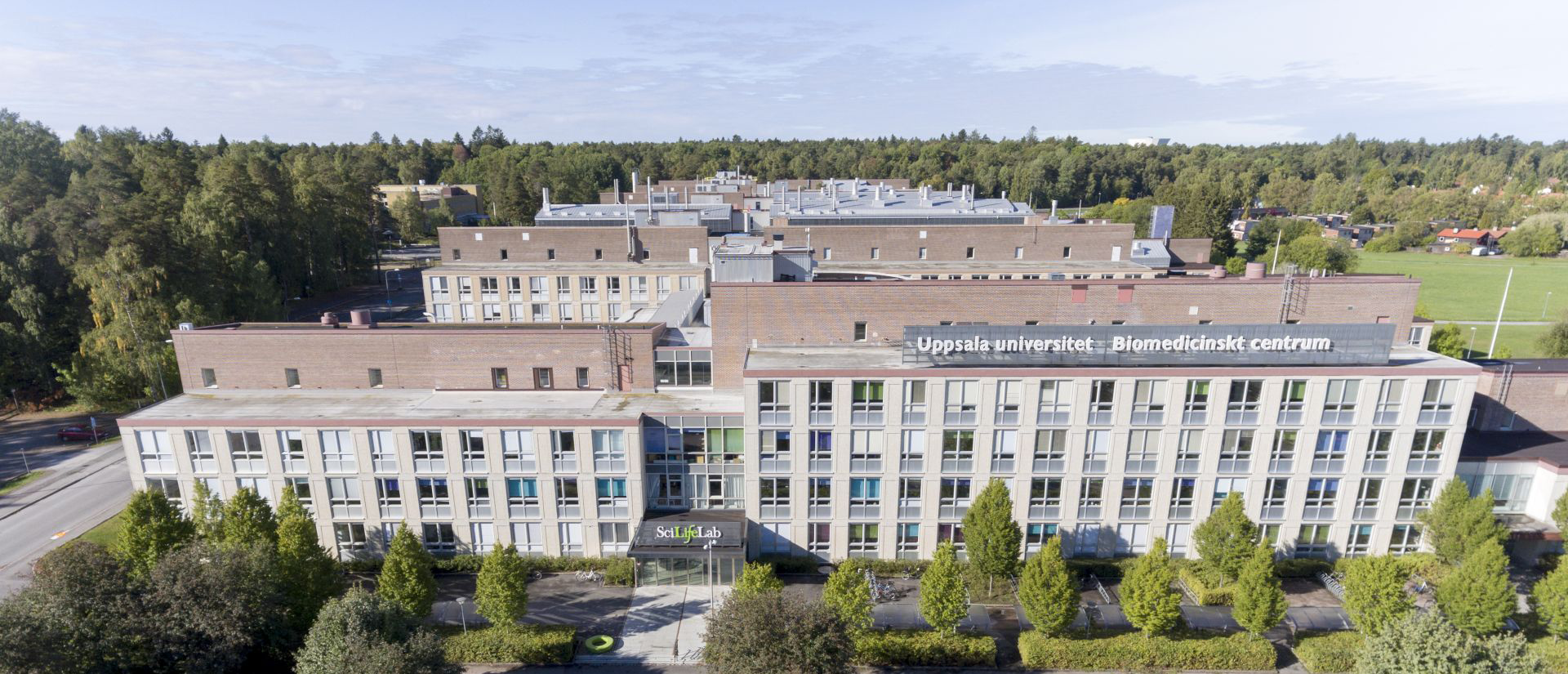 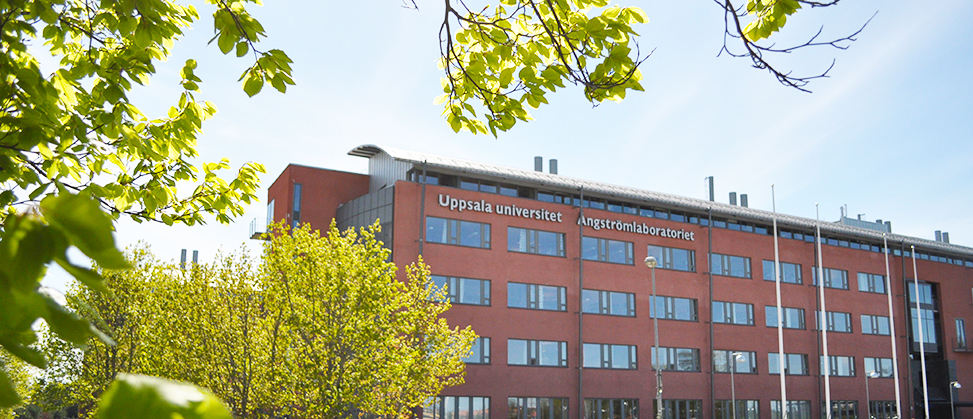 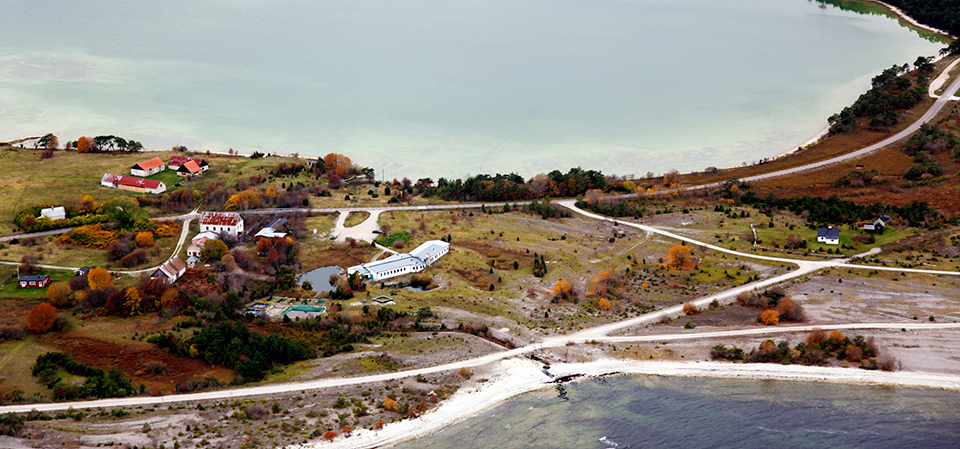 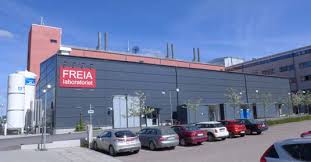 Where can we achieve, together?
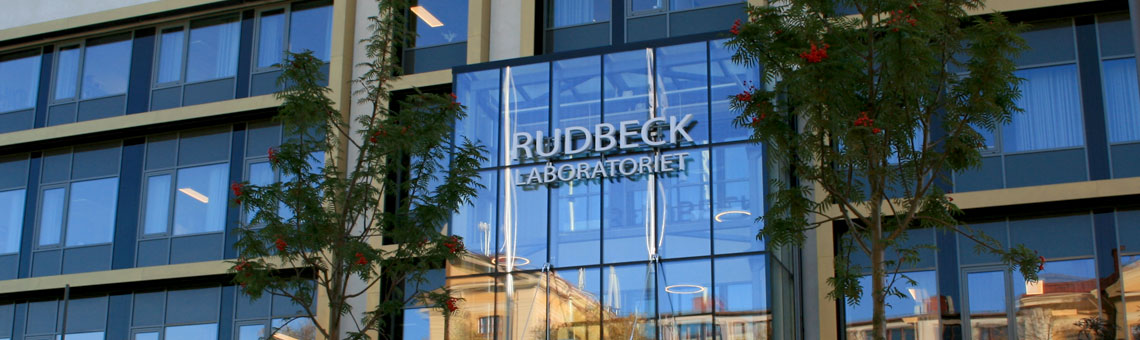 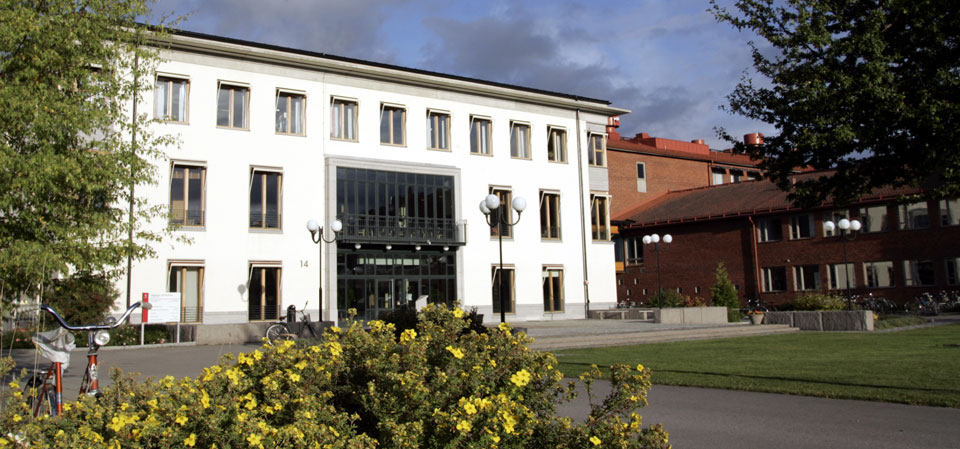 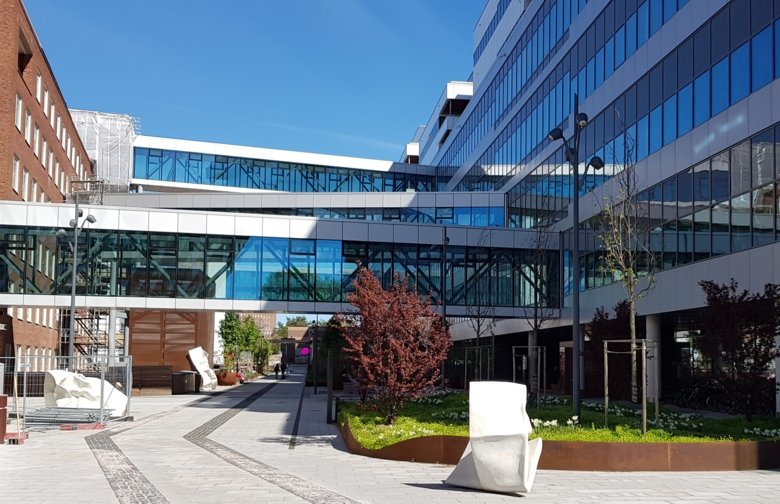 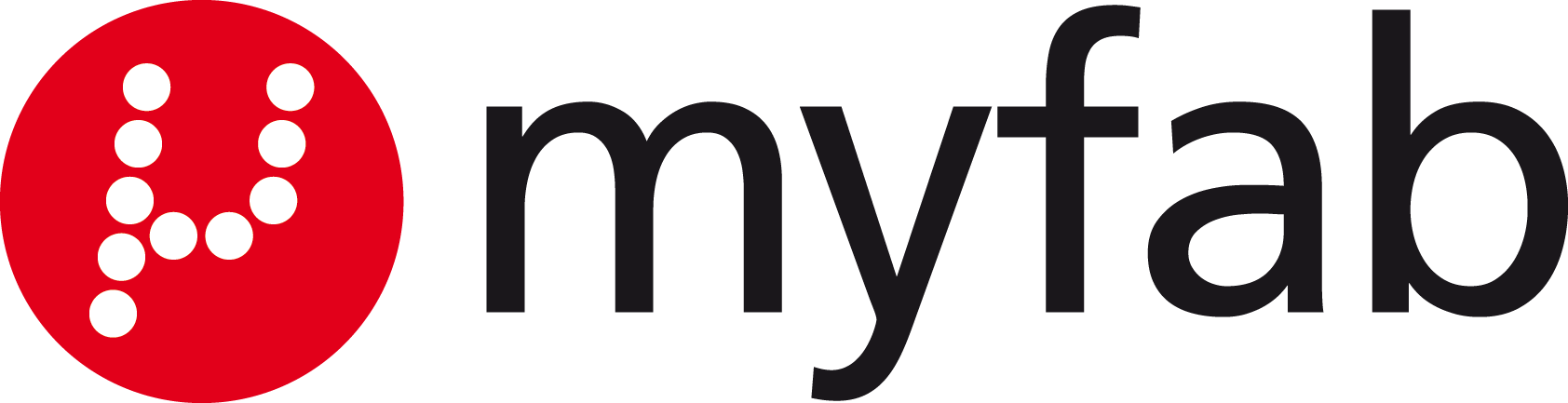 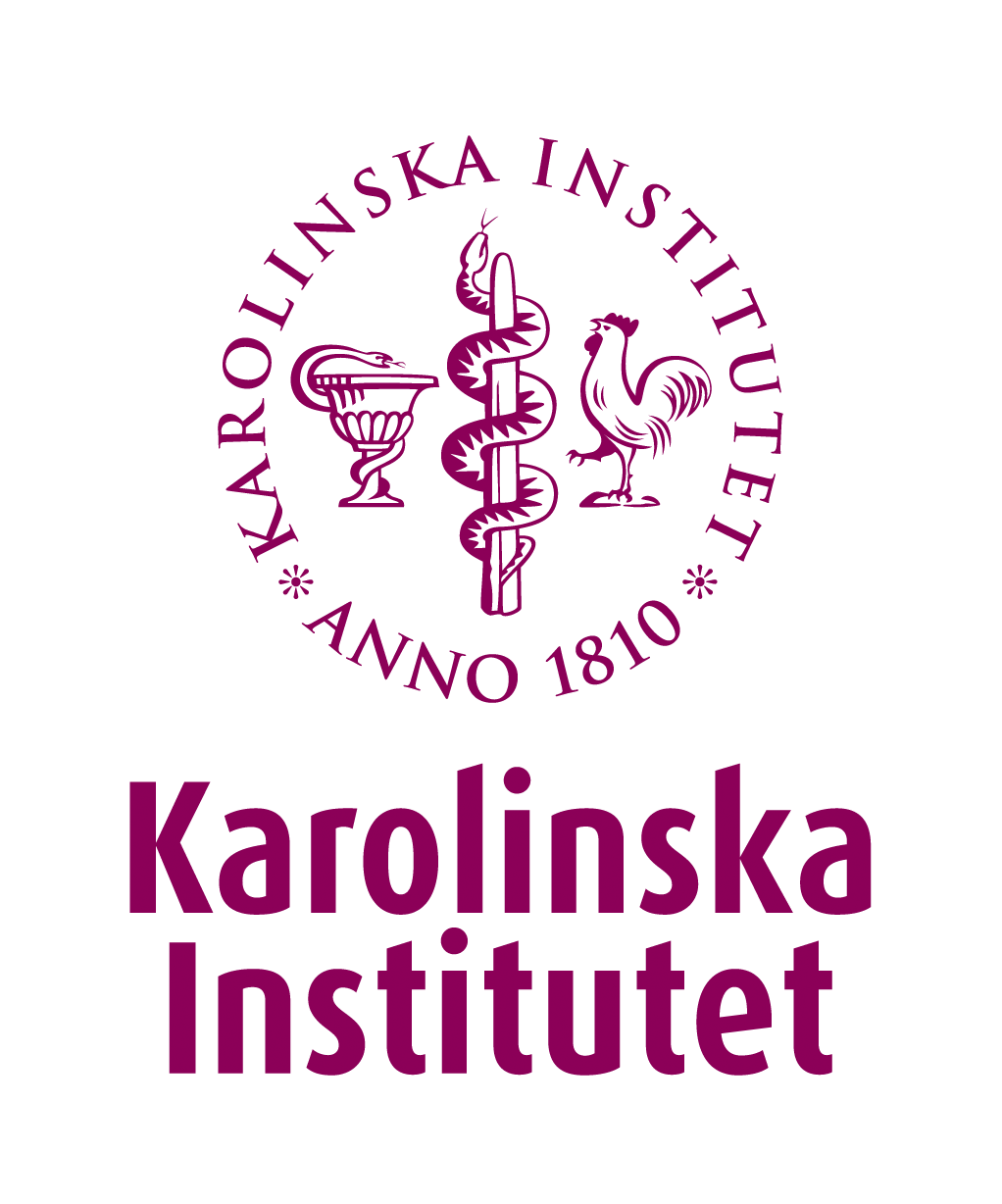 For the network kickoff we had:
13 faculty members
3+ administrators
1 course coordinator
3 energy engineers
8 research engineers
1 laboratory directory
1+ environmental chemists
13 PhD students
6 postdocs
3 industrial scientists
14+ researchers
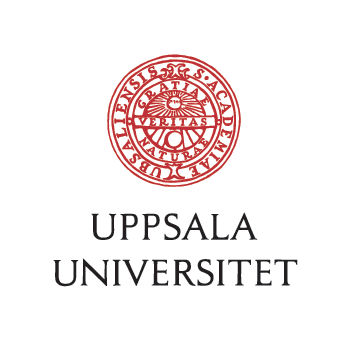 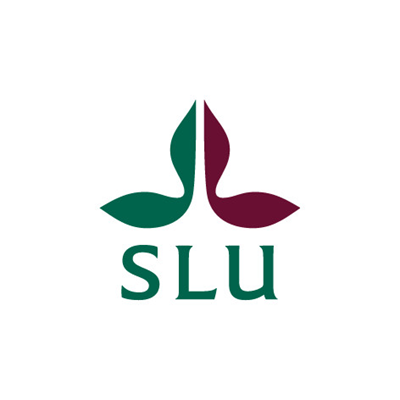 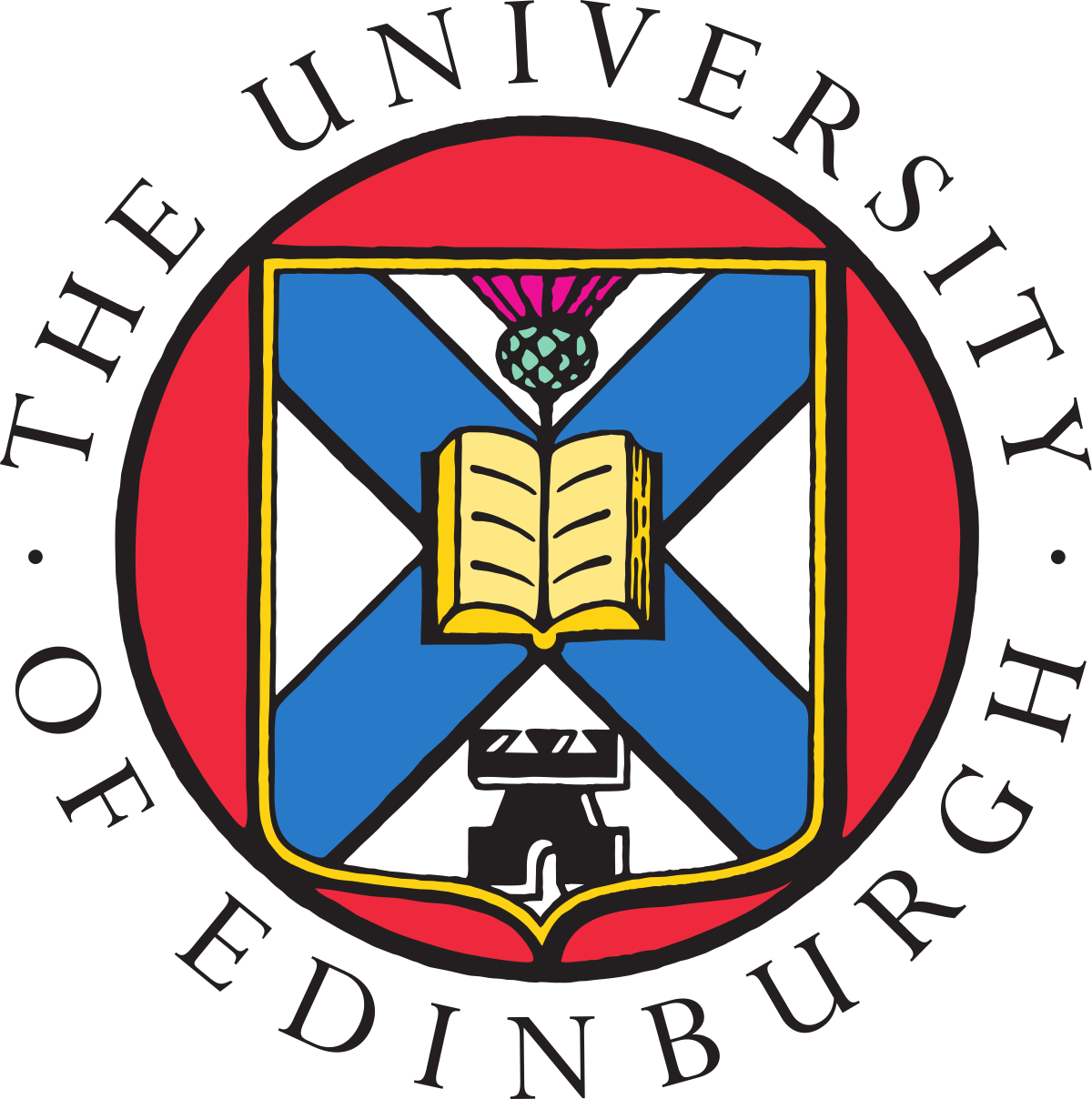 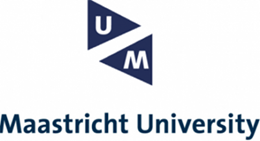 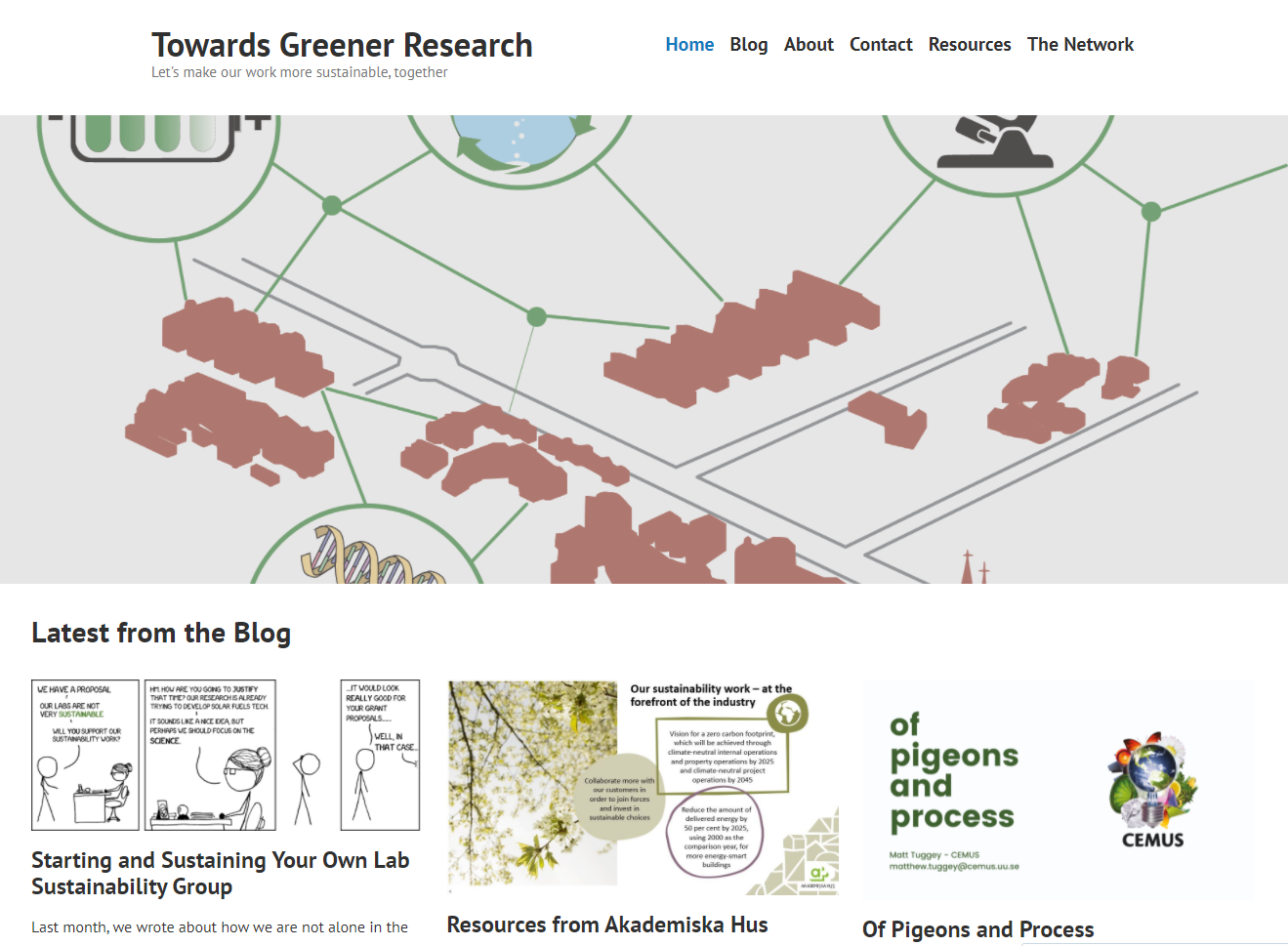 https://towardsgreenresearch.wordpress.com/
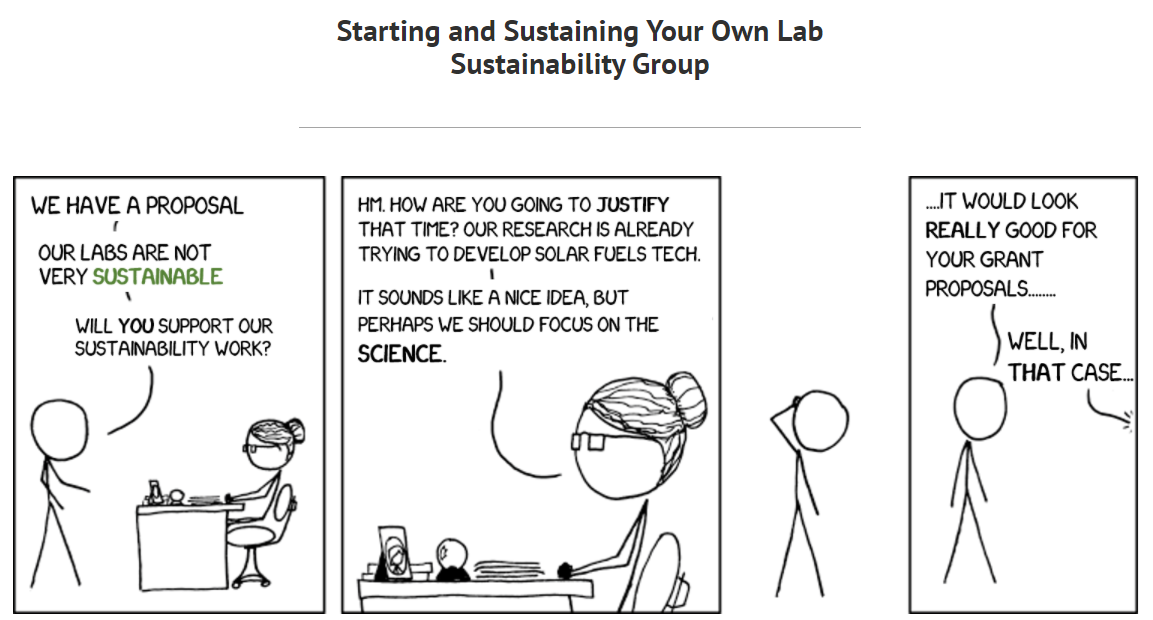 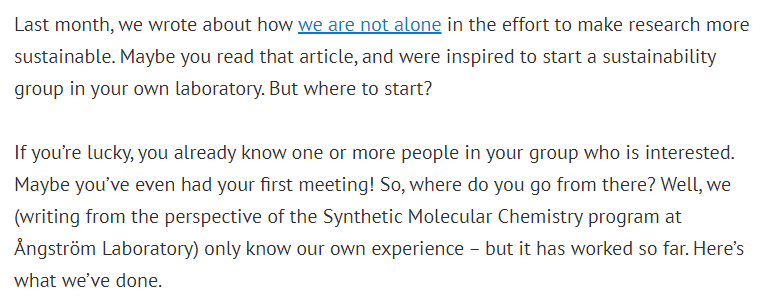 What ideas do you have for reducing your laboratory/unit’s environmental impact?
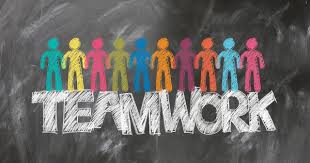 Full details will be emailed by April 1st to attendees of today’s meeting and posted on our website
https://towardsgreenresearch.wordpress.com/
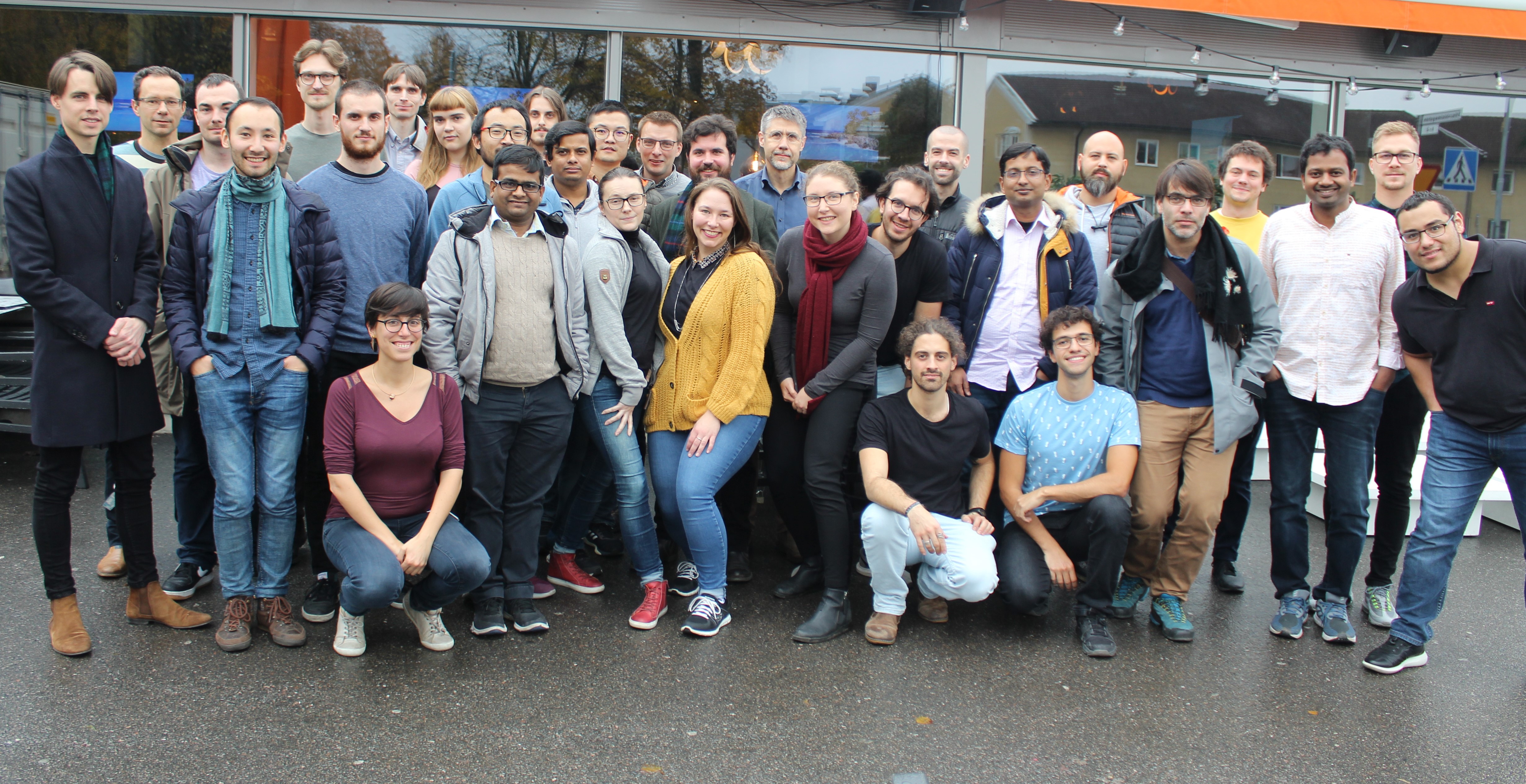 Thank you!
Questions? Ideas?
This presentation will be sent out to today’s attendees